The railroad worker’s disease
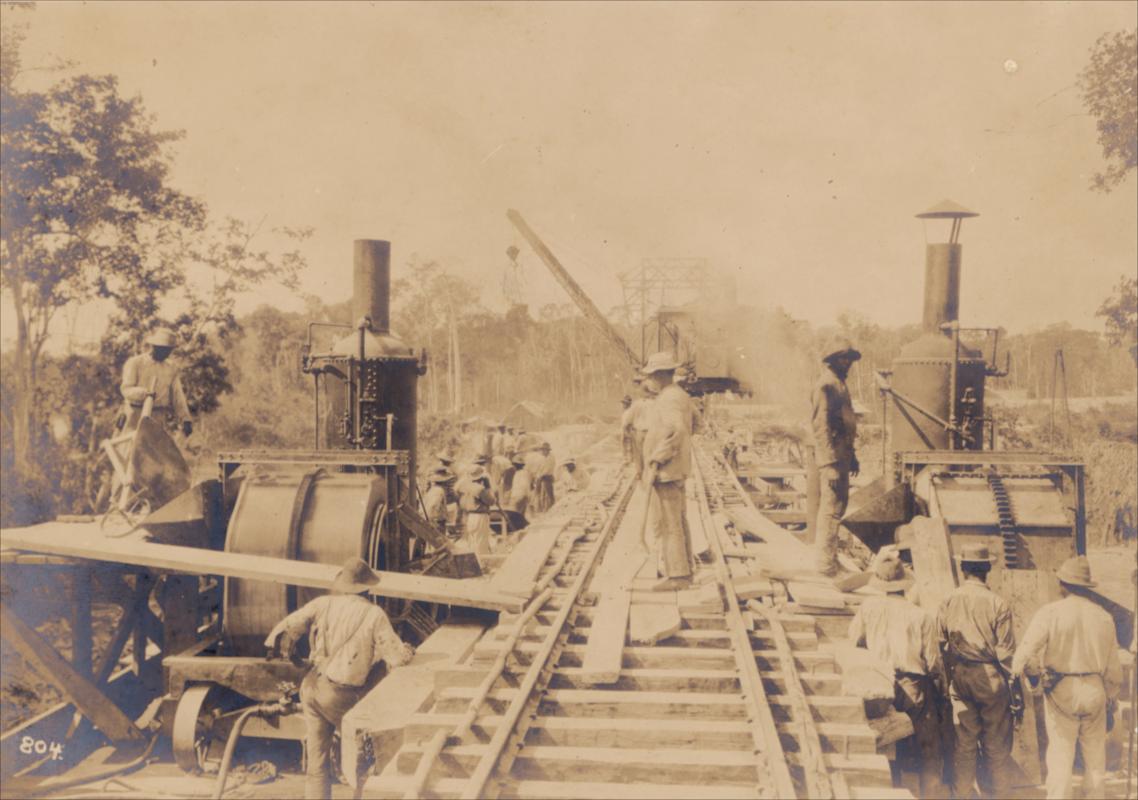 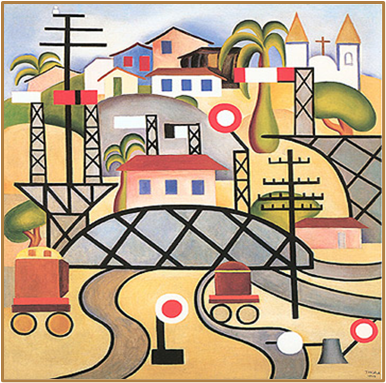 Nathália Helena Azevedo & Thiago Marinho Del Corso
‹#›
Prologue
Brazil, Railroads and Malaria
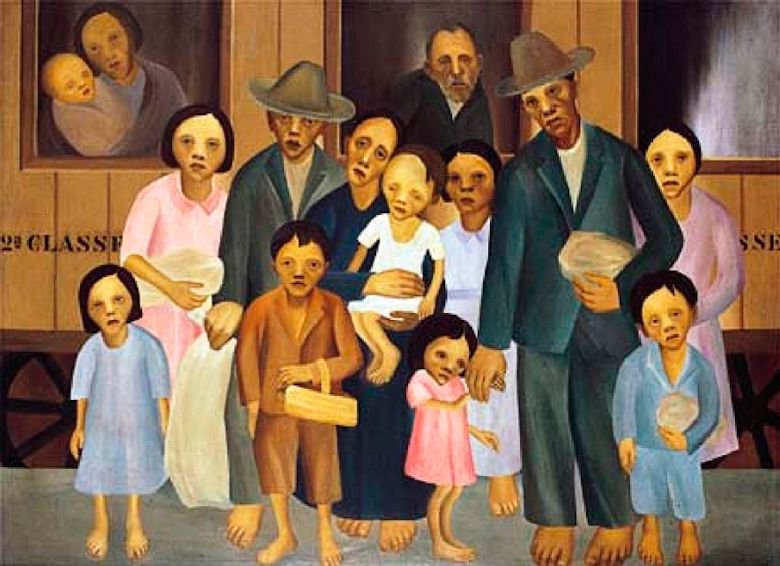 ‹#›
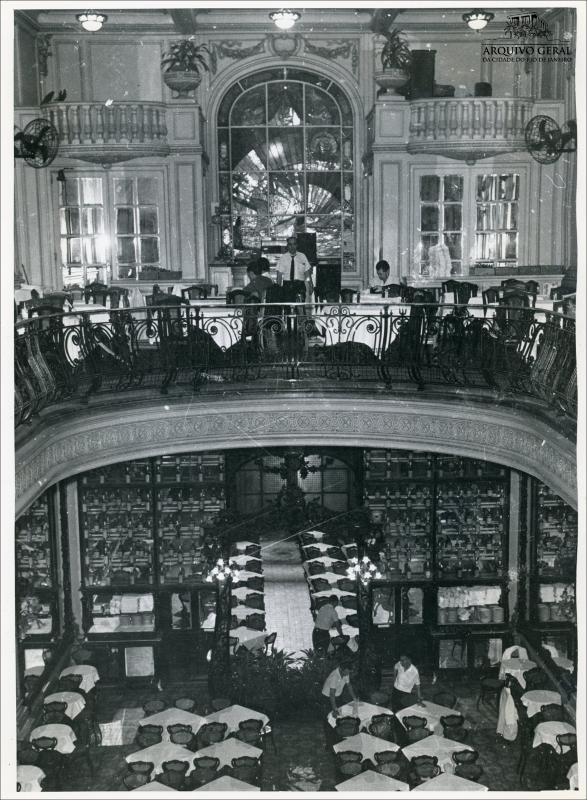 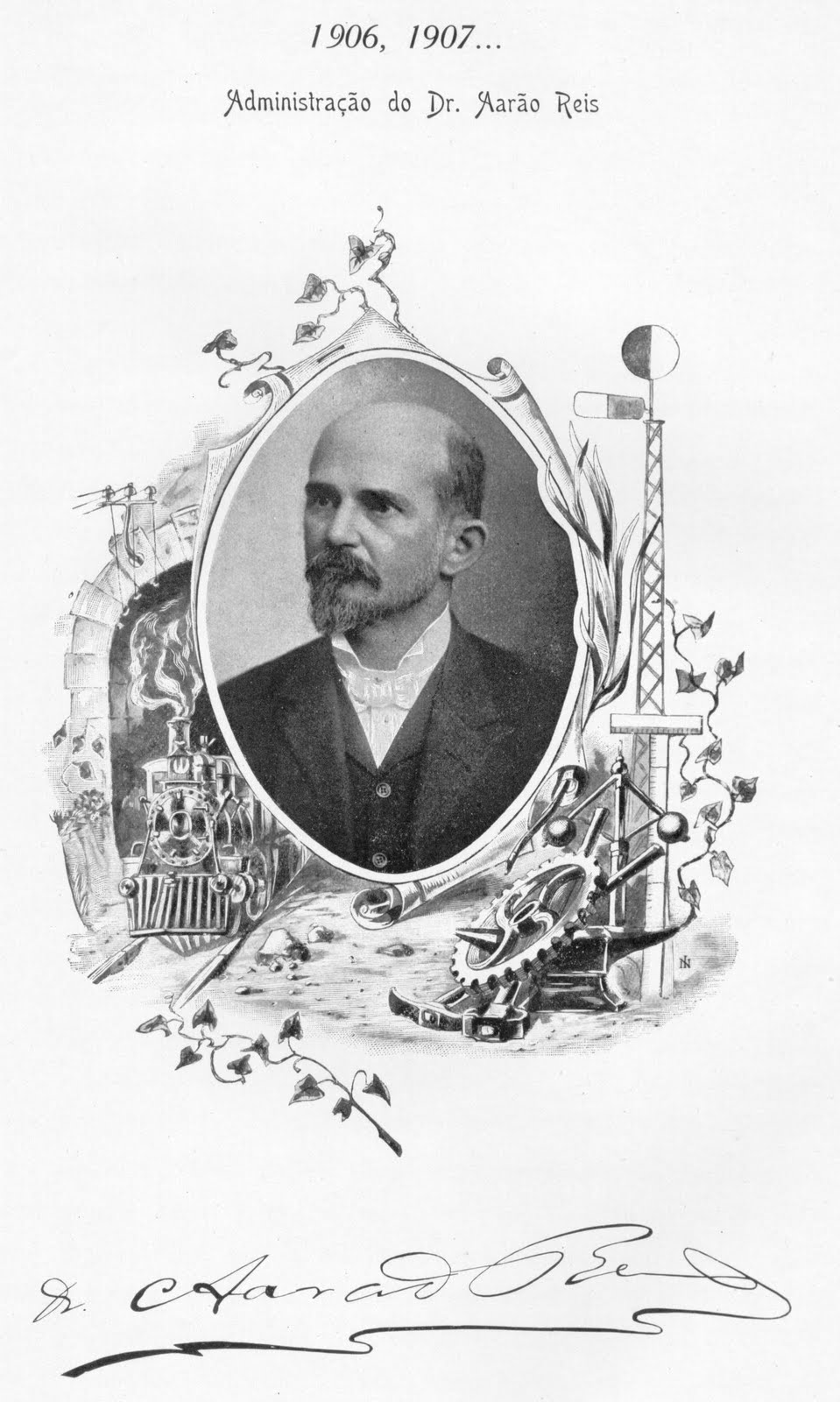 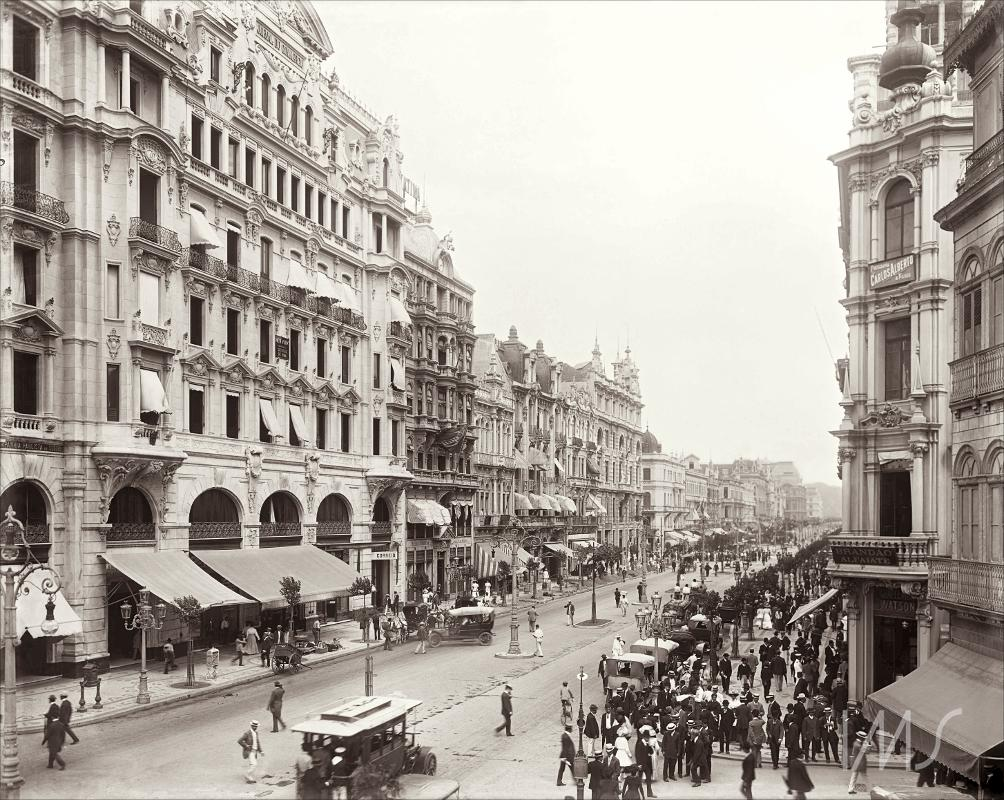 Aarão Reis
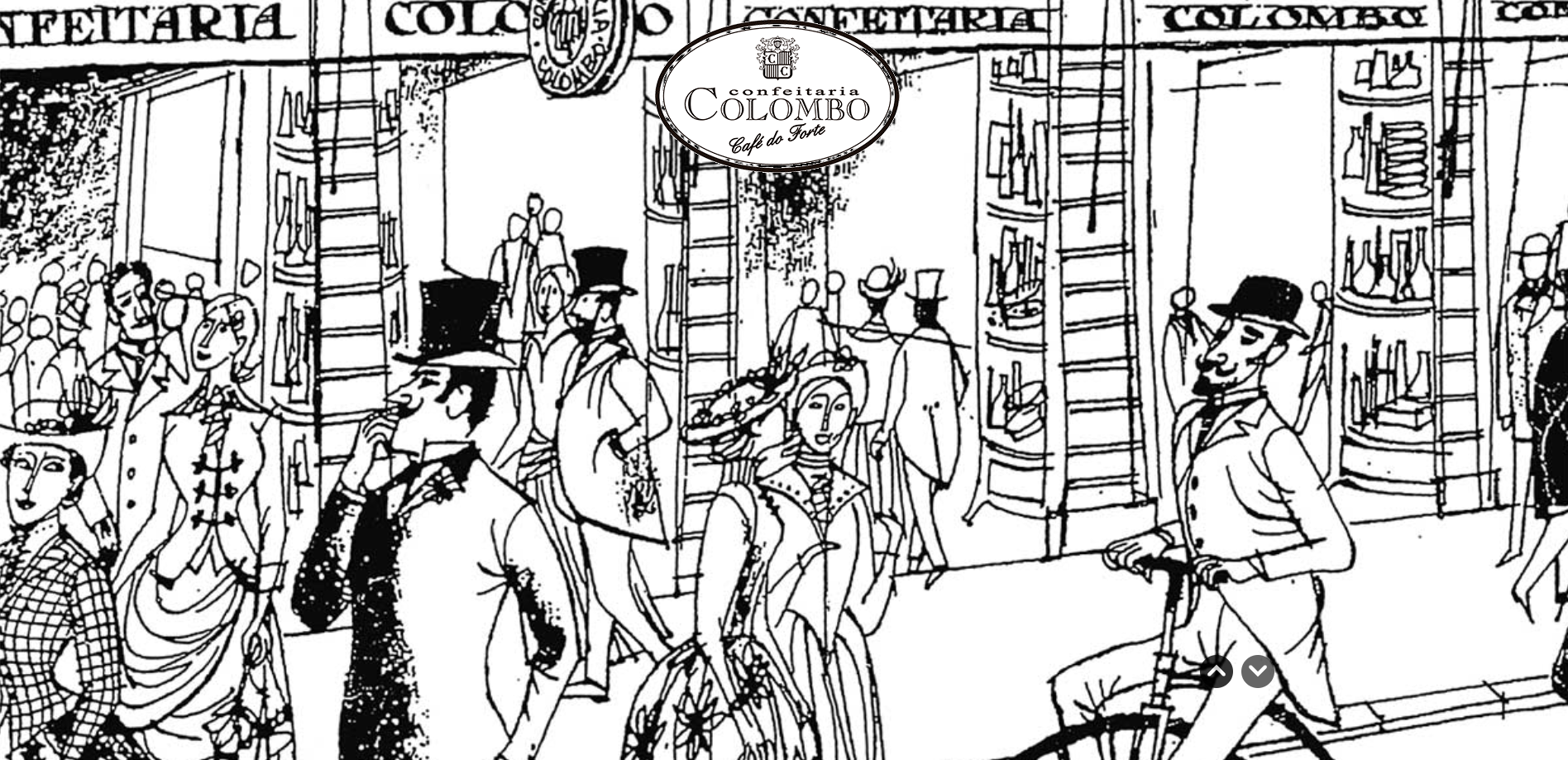 Rio de Janeiro, 1907
‹#›
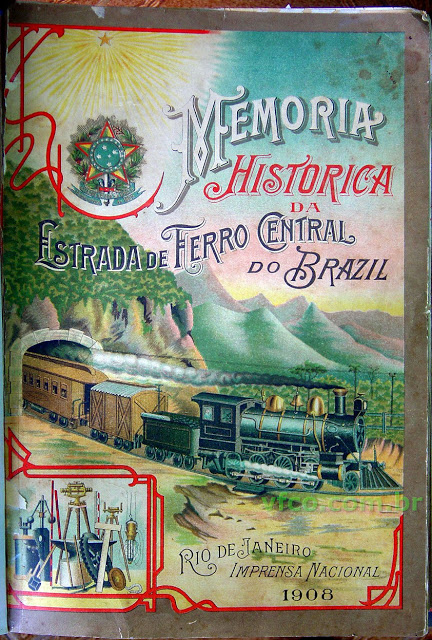 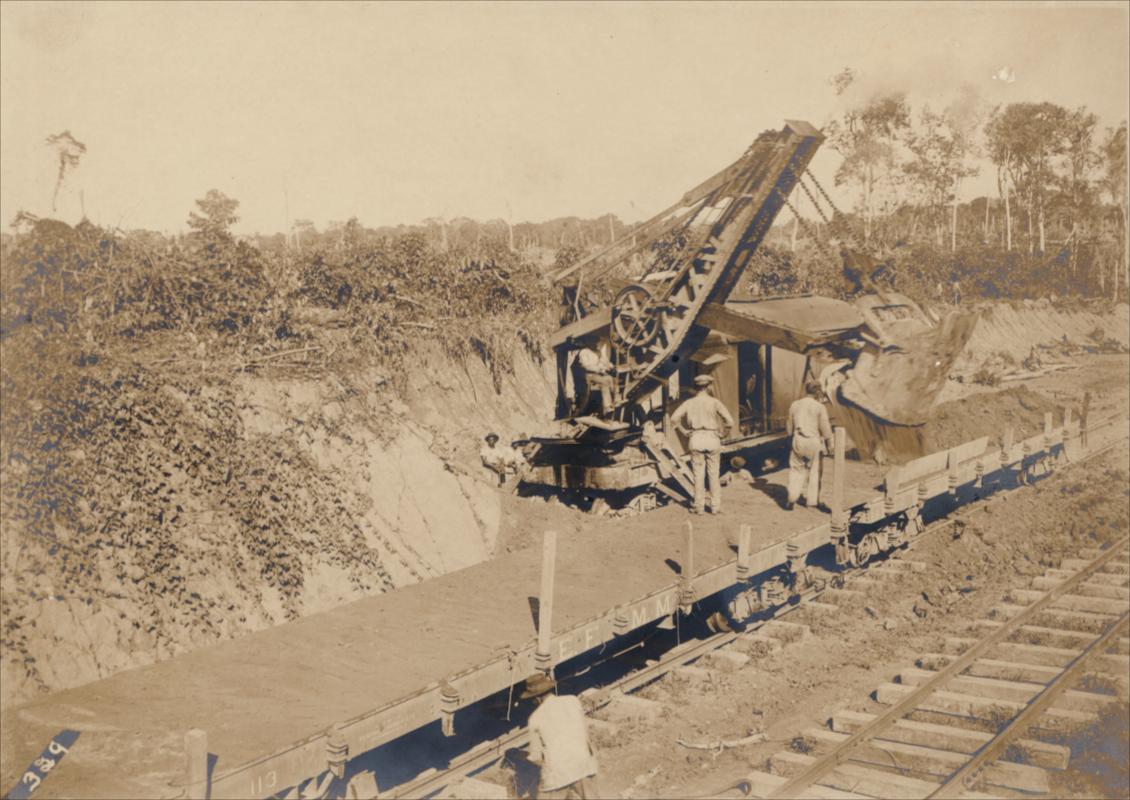 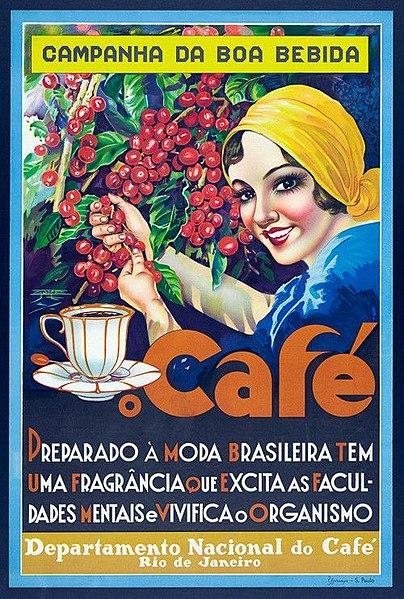 ‹#›
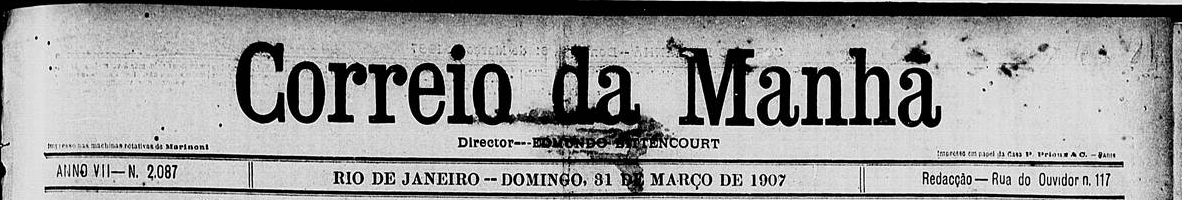 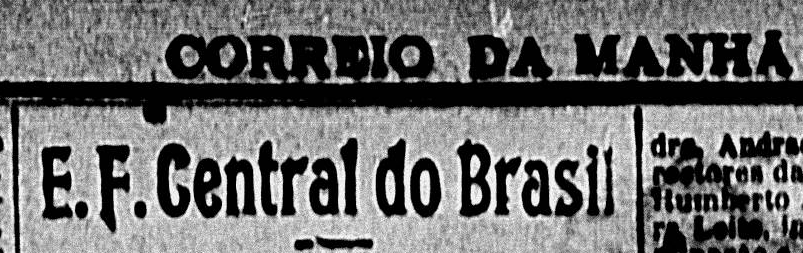 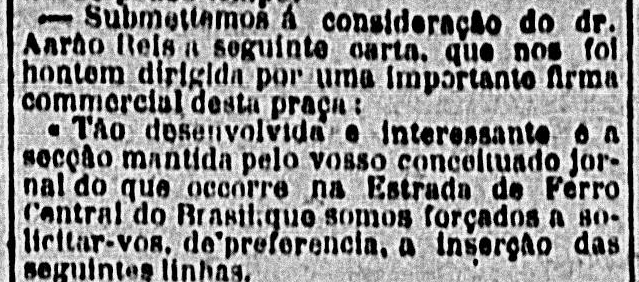 ‹#›
Pg. 7
[Speaker Notes: Letter from an unidentified reader published on 31.03.1907 (p. 07) in the newspaper “Correio da Manhã”.]
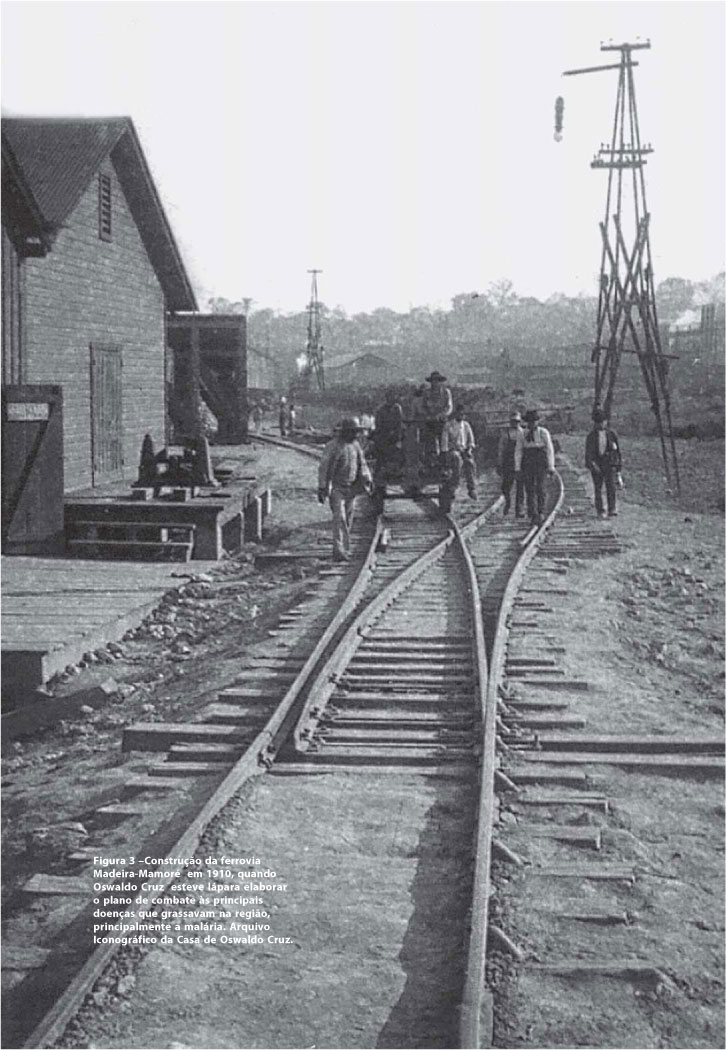 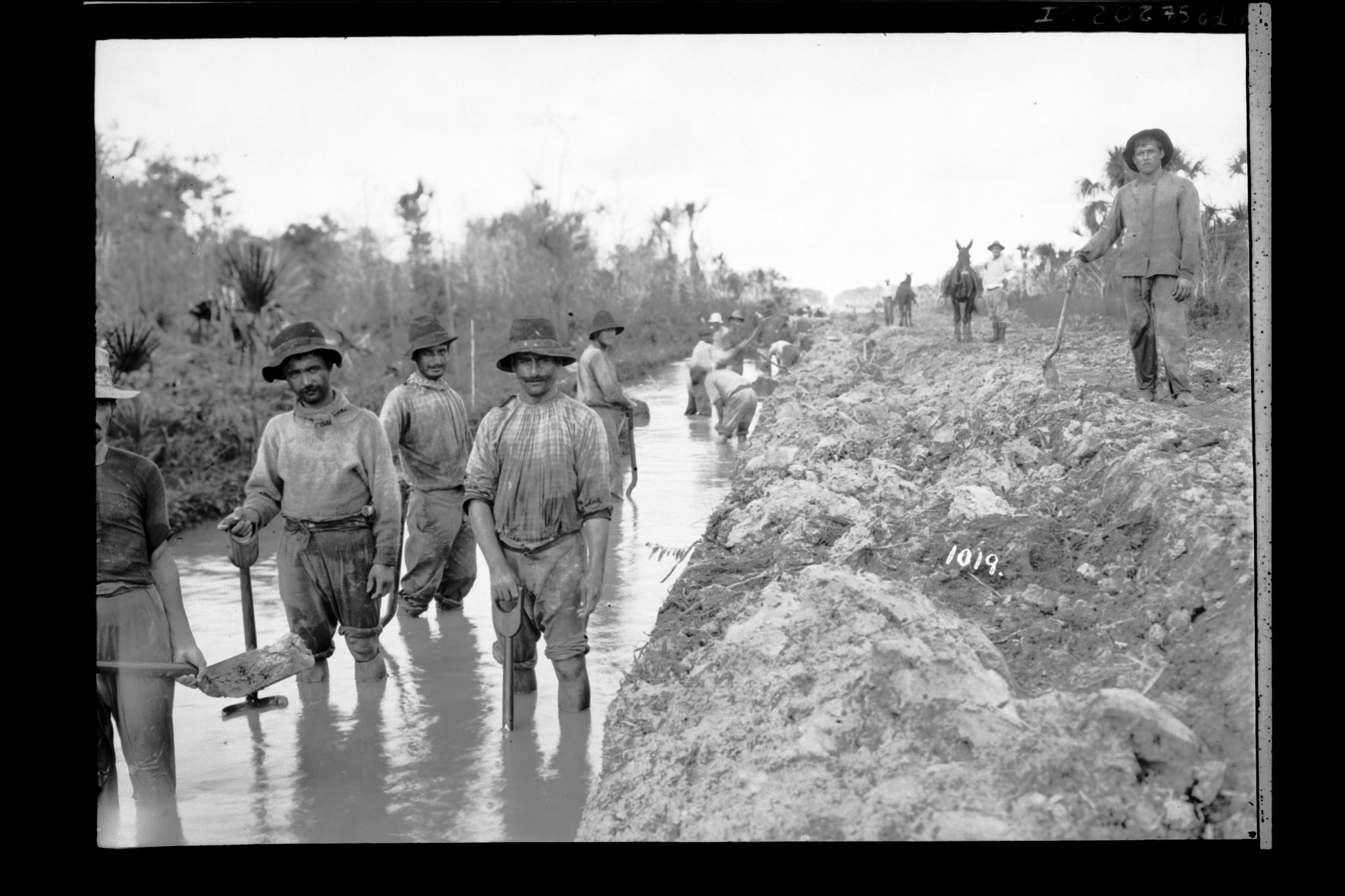 ‹#›
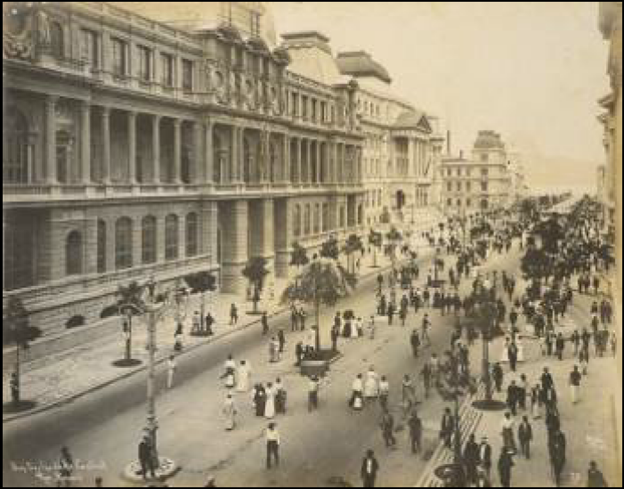 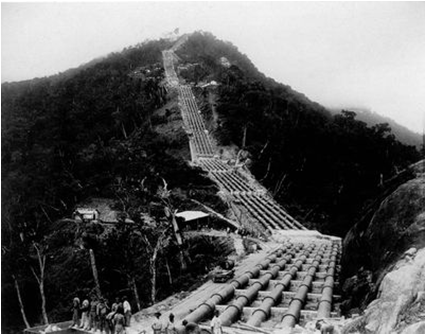 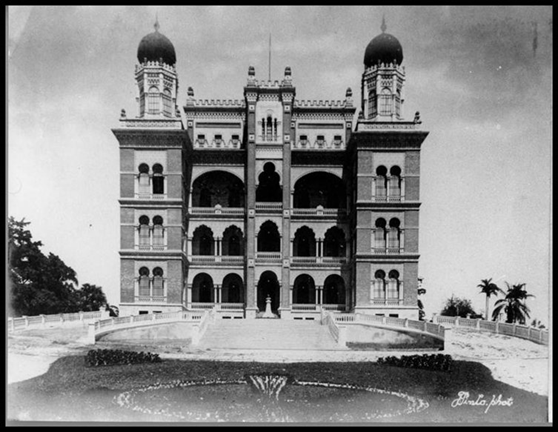 Hydroelectric project, São Paulo
‹#›
[Think Question 1] As president of the railroad, what would be your response regarding the workers? What are your concerns, and what actions are available to you?
‹#›
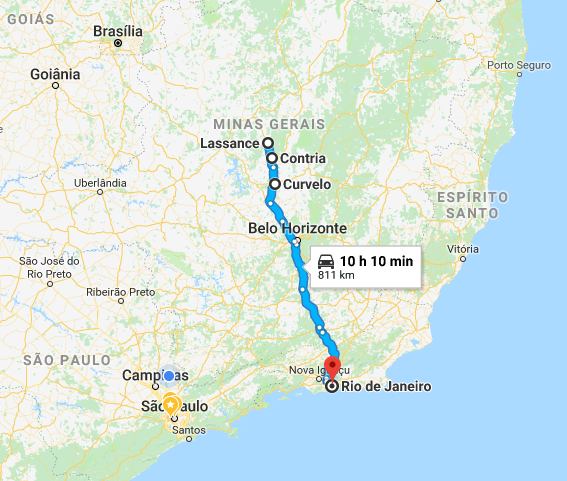 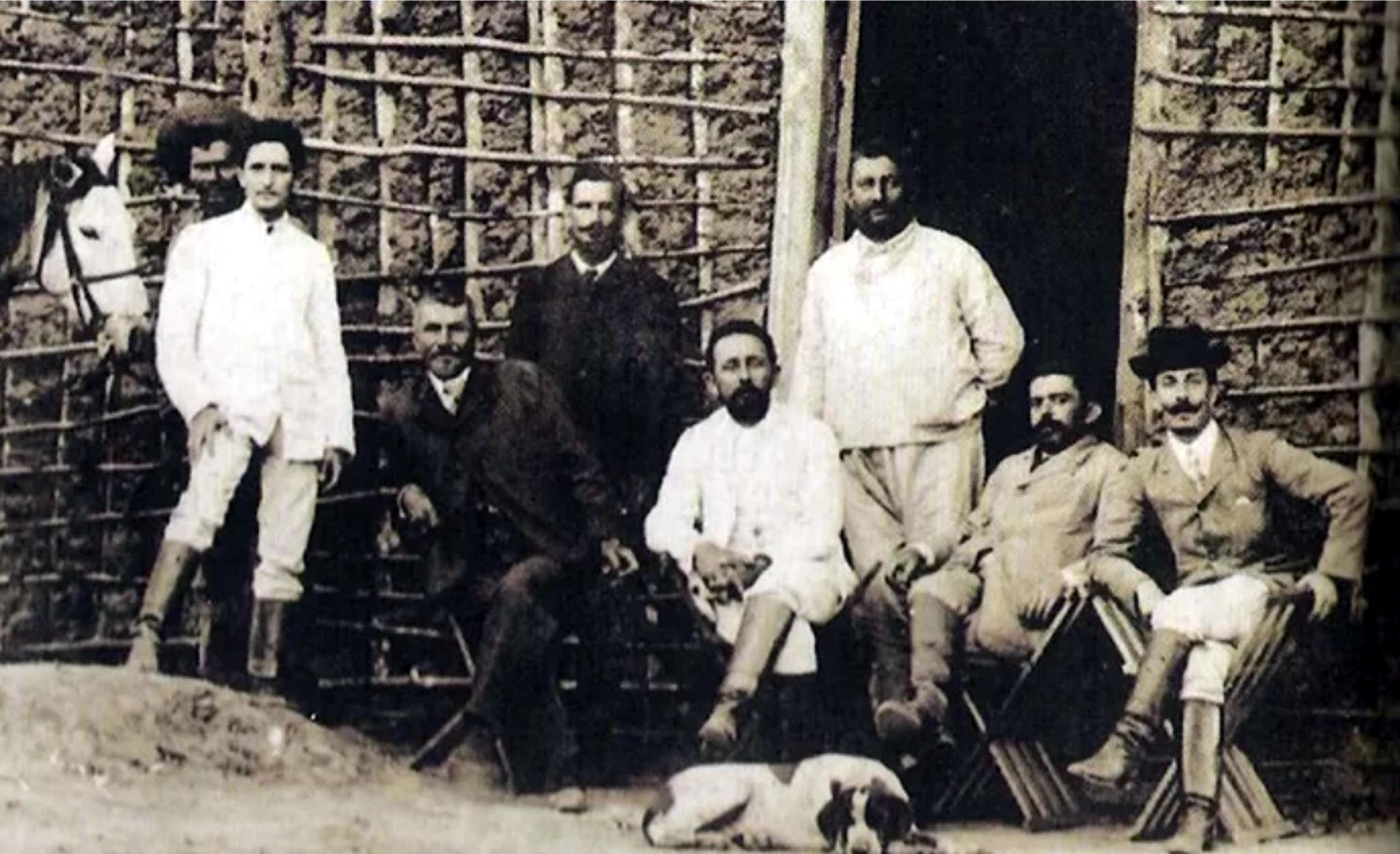 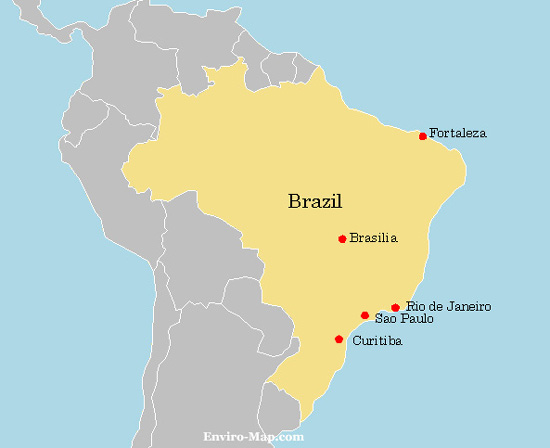 Cornélio Homem 
Cantarino Motta, Chief Engineer, Lassance
‹#›
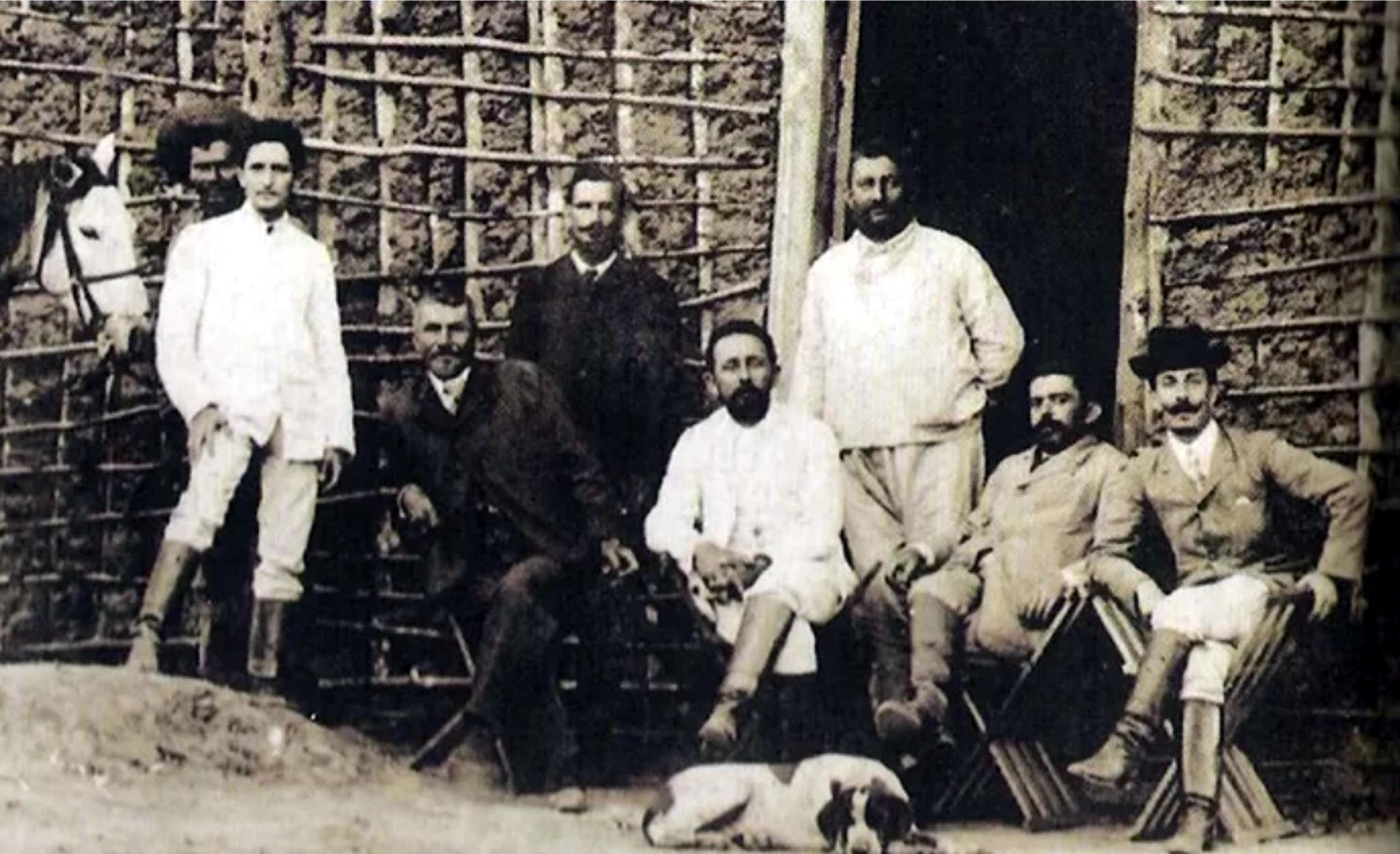 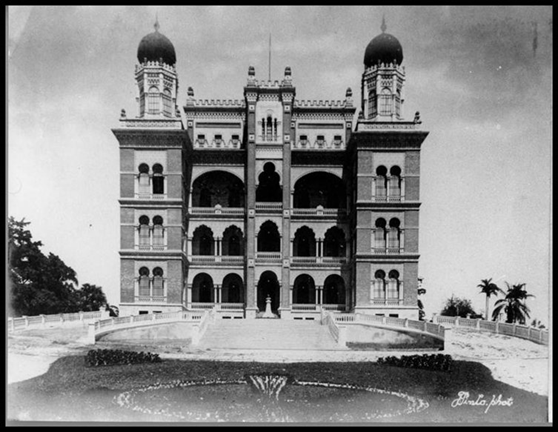 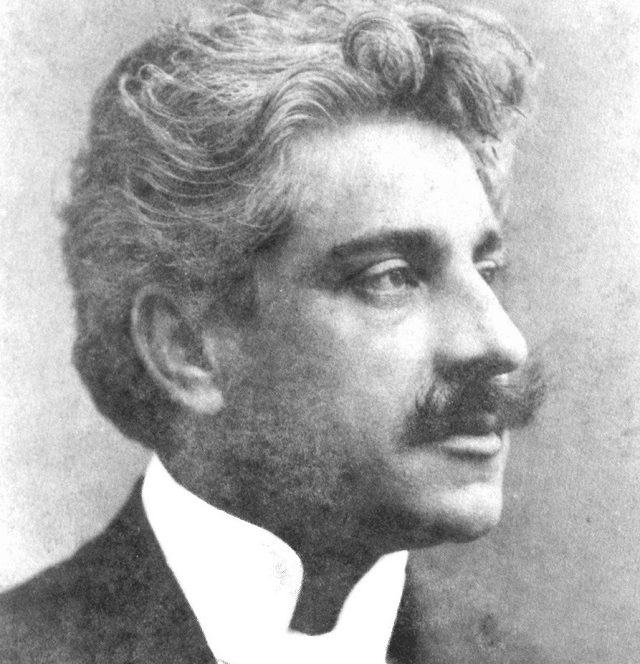 Manguinhos Institute, Rio de Janeiro
Oswaldo Cruz, Director
Cornélio Motta, Lassance
‹#›
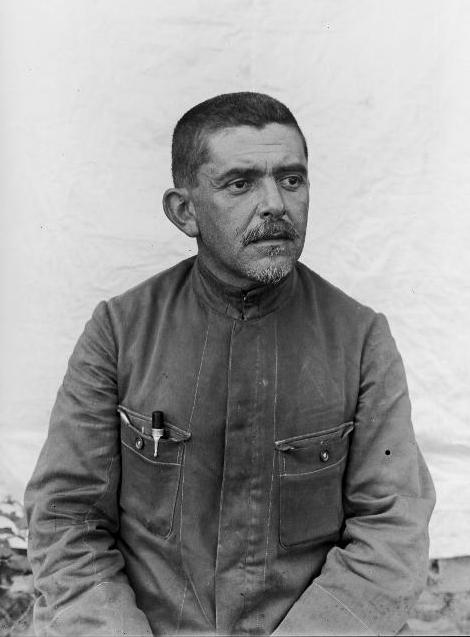 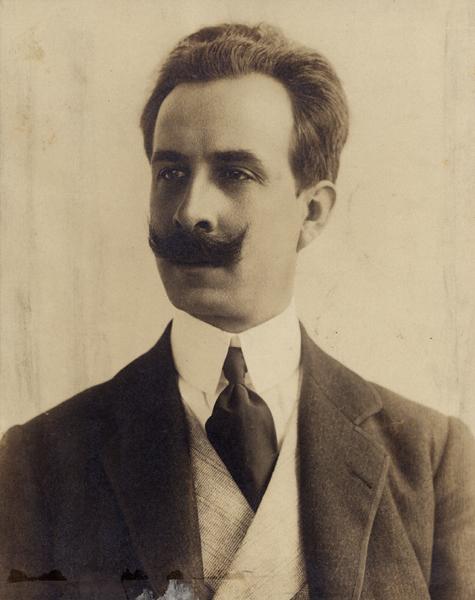 Belisário Penna
Carlos Ribeiro Justiniano
‹#›
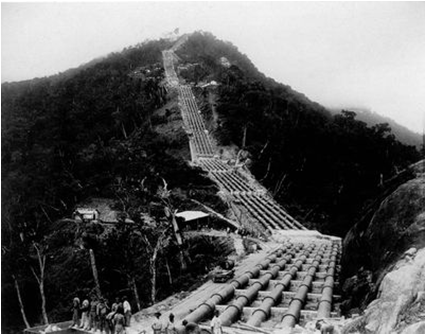 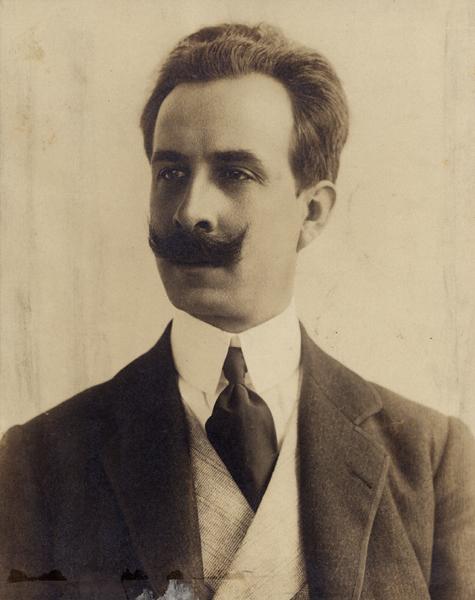 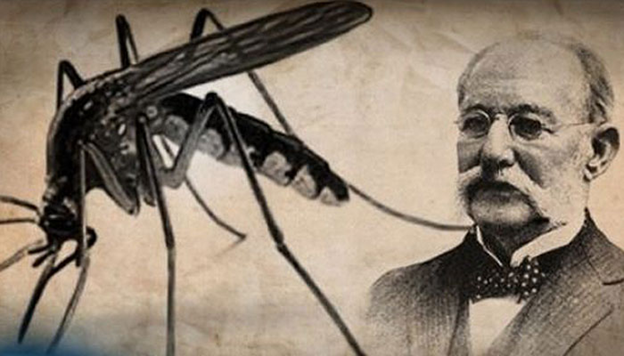 ‹#›
Chapter 1:
 The Lassance Disease
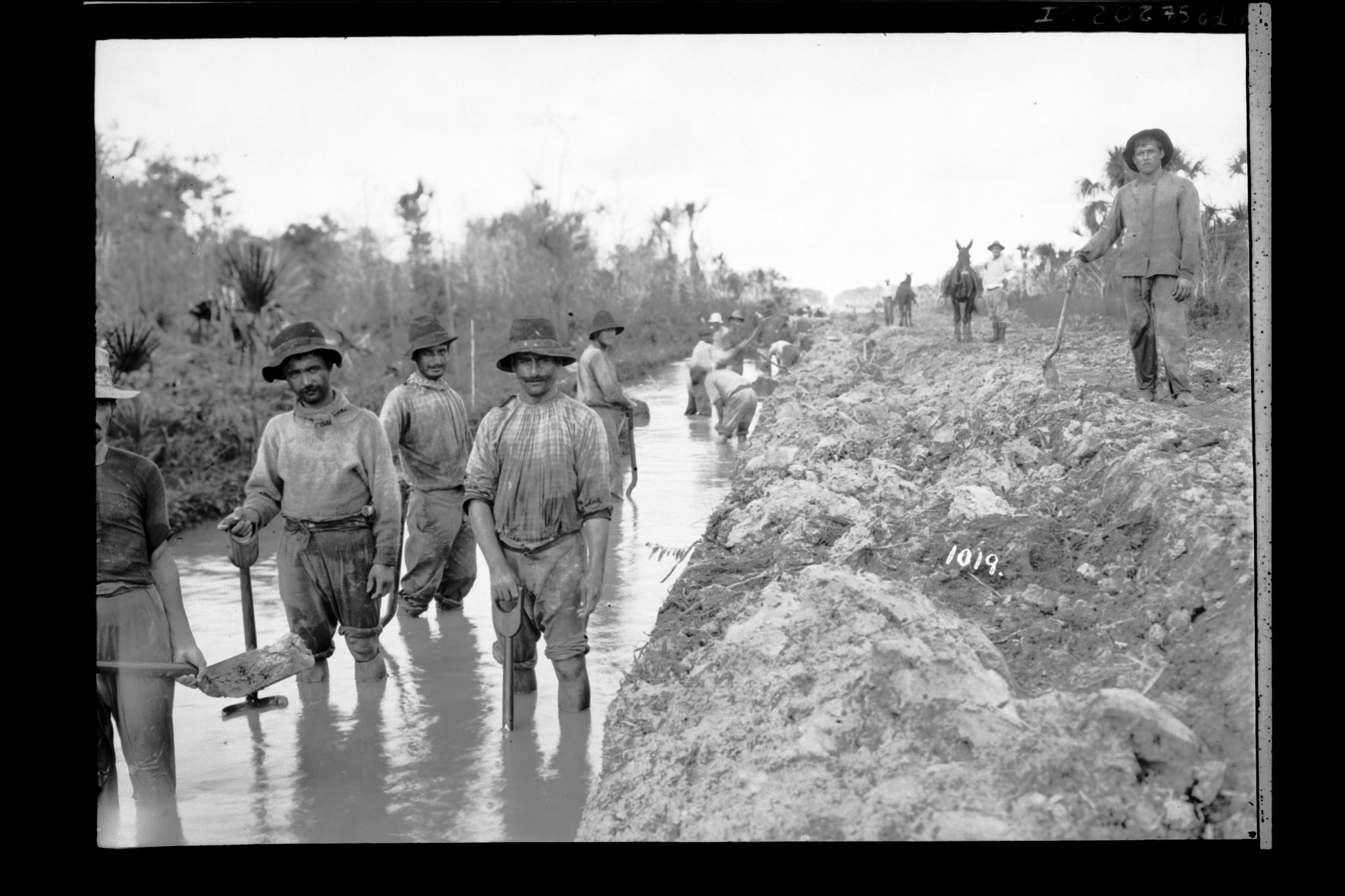 ‹#›
The physicians arrive in Lassance in June, 1907
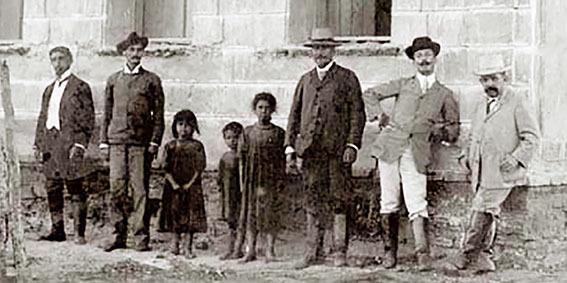 At the far right, Belisário Penna and Carlos Ribeiro
‹#›
Carlos Ribeiro had his residence, office and laboratory in a train car
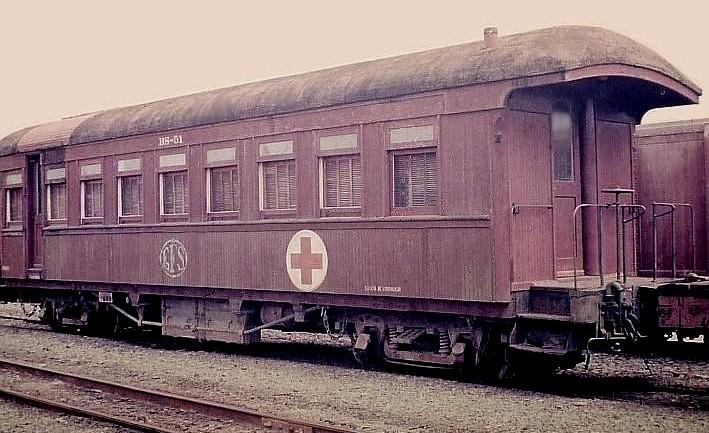 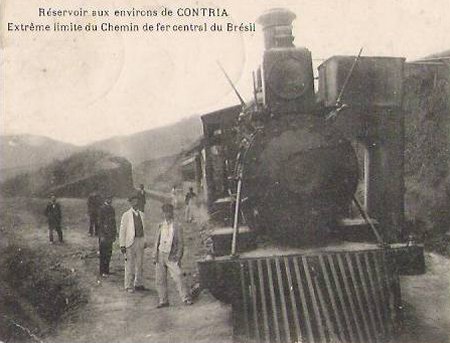 ‹#›
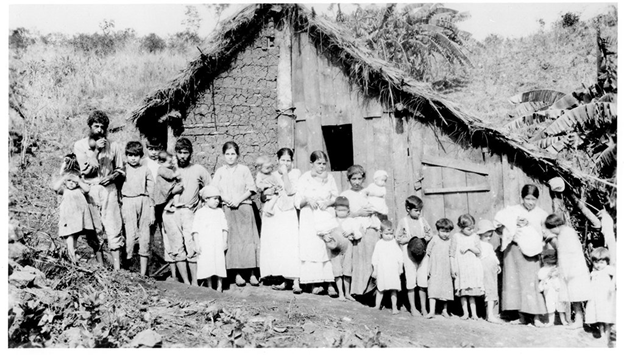 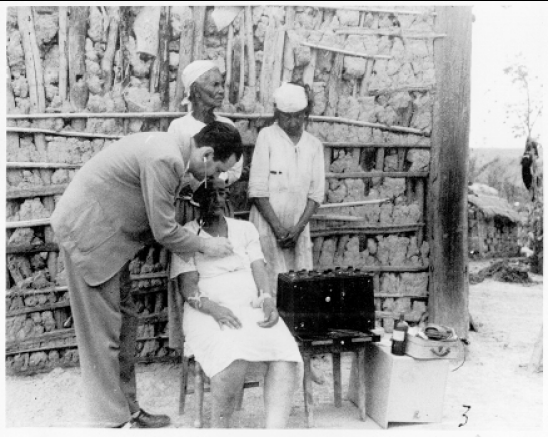 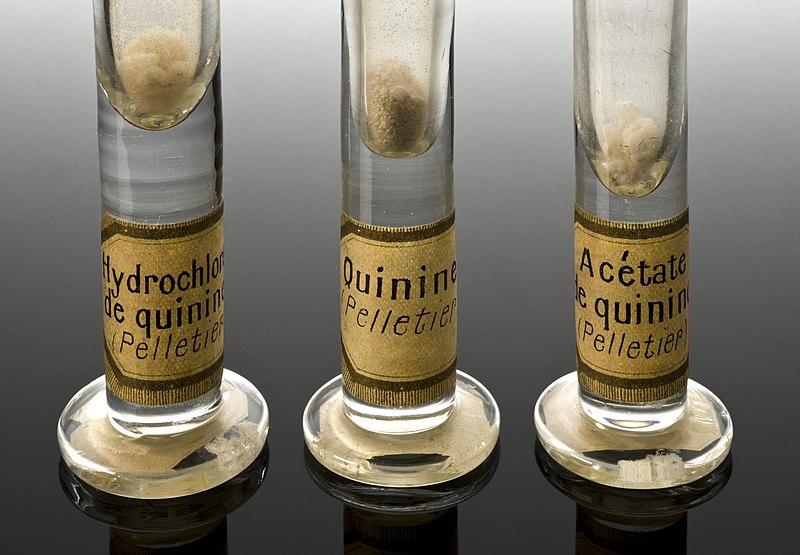 Lassance
‹#›
The anti-malaria work in Lassance
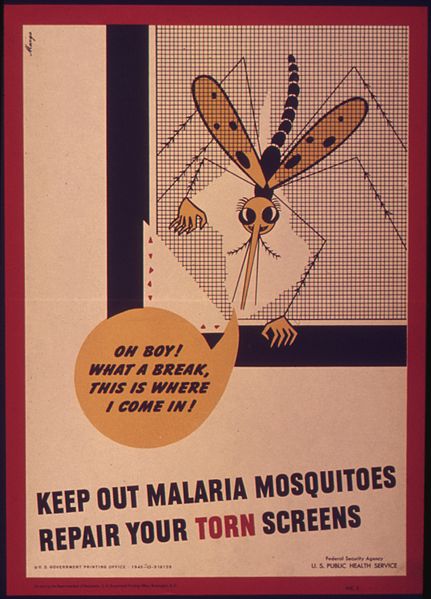 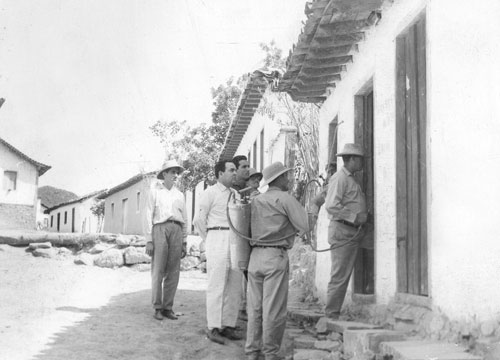 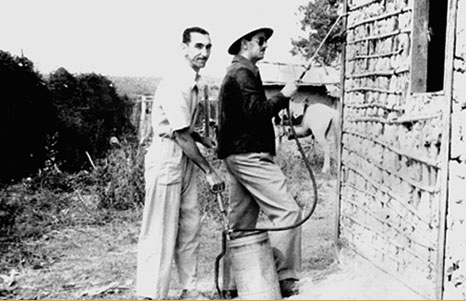 ‹#›
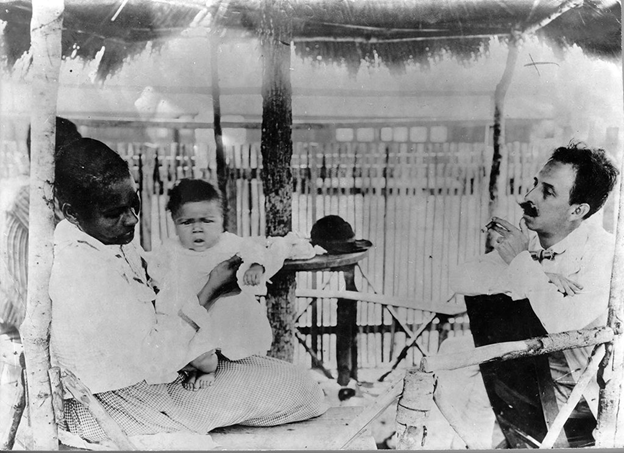 ‹#›
Symptoms found in the sick population of Lassance vs. malaria
‹#›
[Think Question 2]  Given the list of symptoms, how would you determine if the railroad workers’ disease in Lassance is a variant form of malaria or a different disease entirely? What additional information would you like to collect? What criteria would you apply before seeking an alternative treatment or remedy?
‹#›
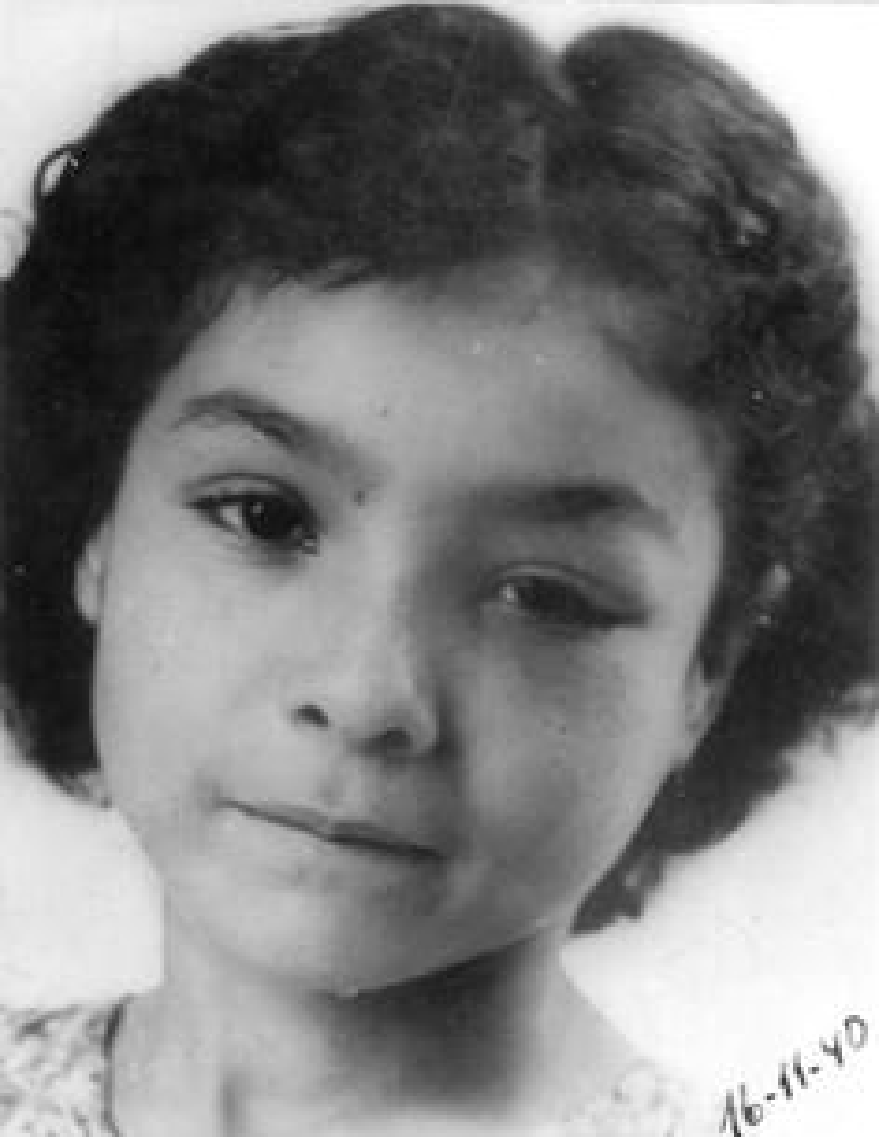 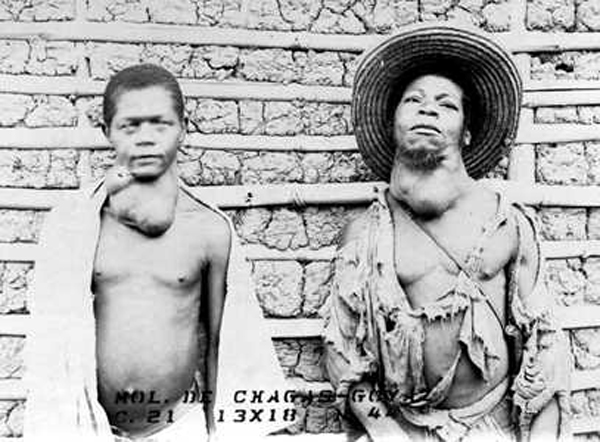 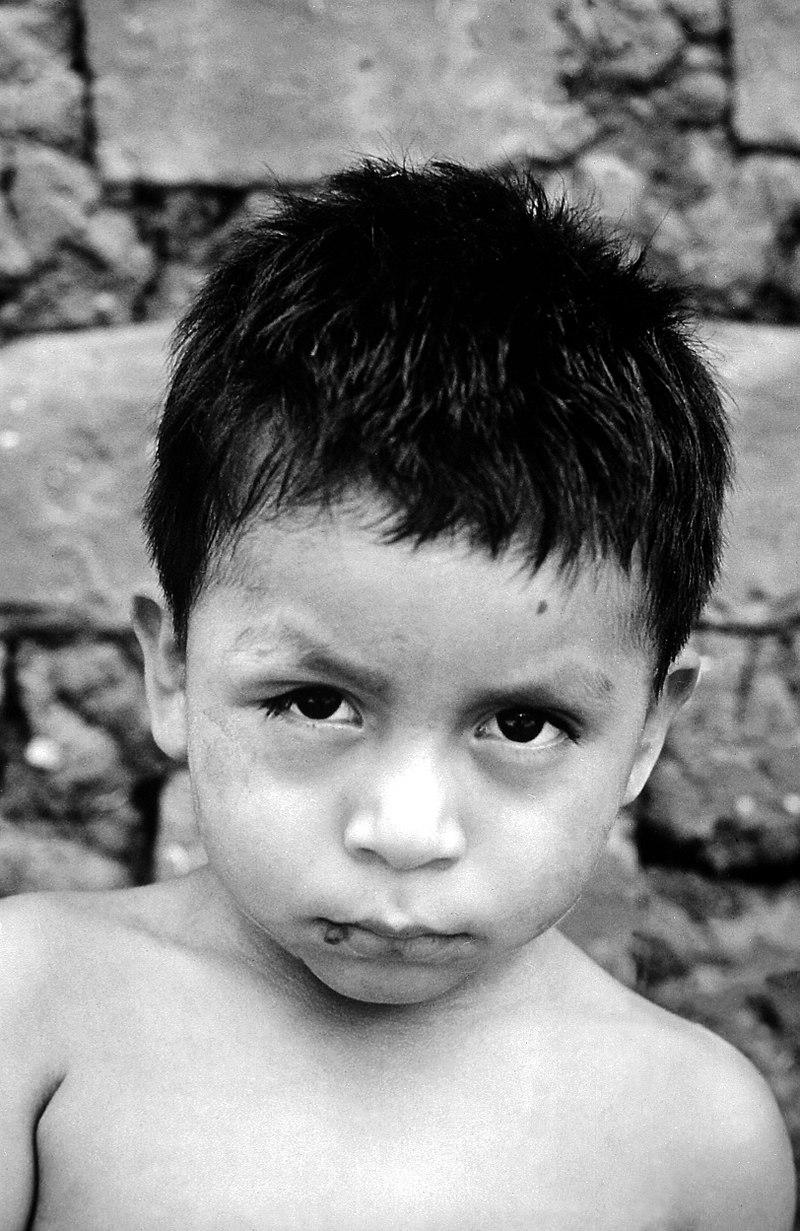 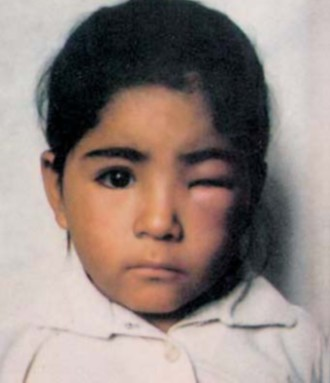 eye condition, known as “Romaña's sign”
thyroid inflammation
‹#›
Chapter 2:
Of insects and men
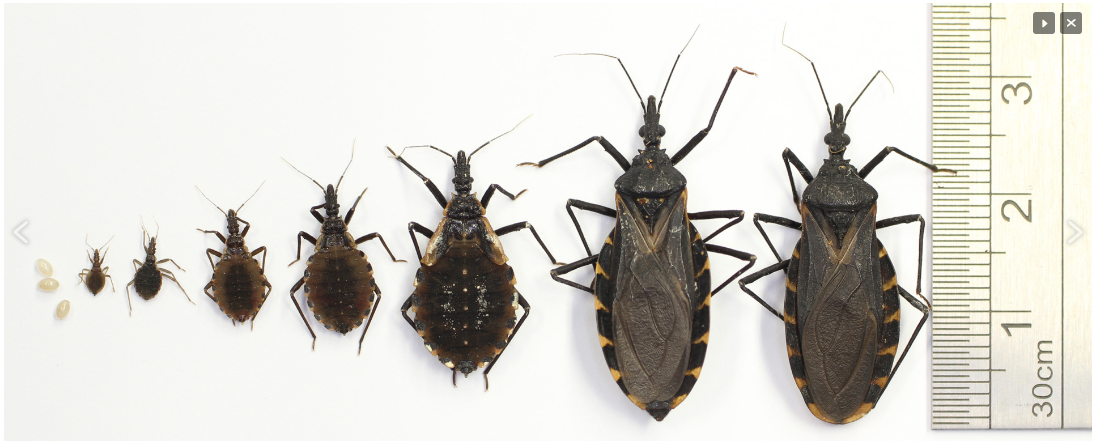 ‹#›
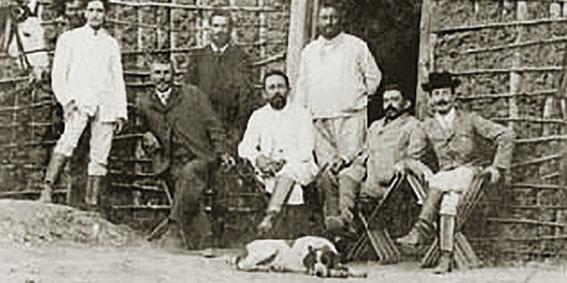 Cornélio Homem Cantarino Motta (center), 
Carlos Ribeiro & Belisário Penna to the right
‹#›
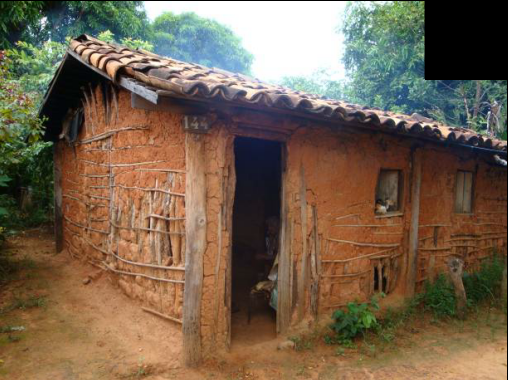 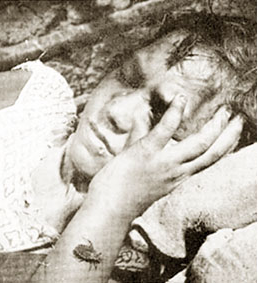 ‹#›
[Think Questions 3] Should Carlos take Cornélio’s suggestion seriously? Give at least one reason for heeding his advice, and at least one reason for doubting it. What could you do to investigate Cornélio's information further?
‹#›
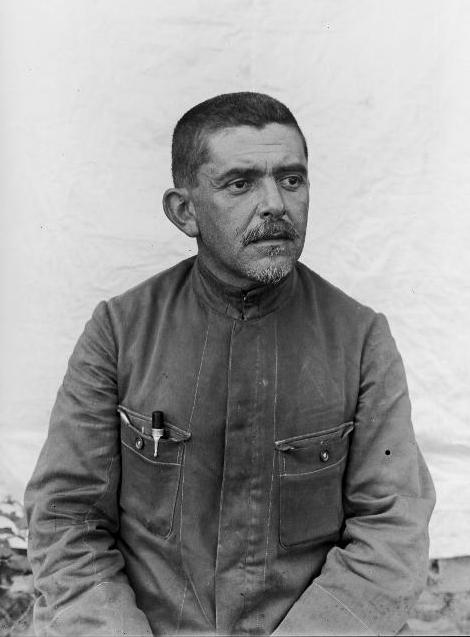 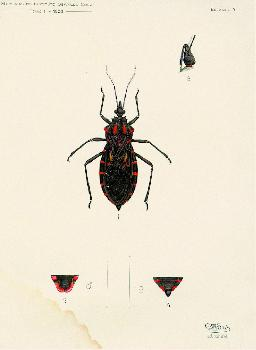 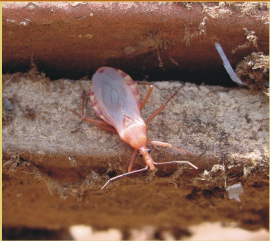 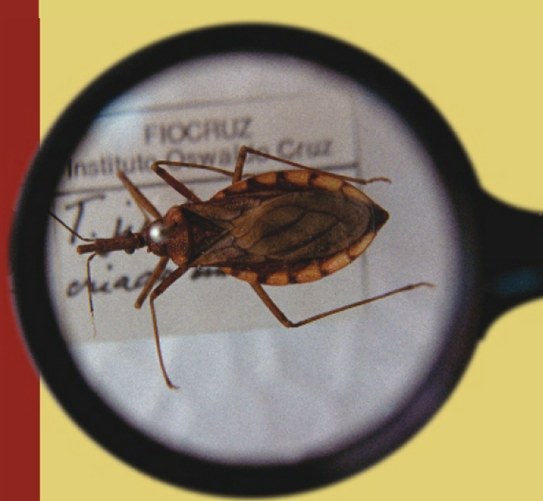 The insect stinging the residents of the region of Lassance
unknown Triatomina
Belisário Penna
‹#›
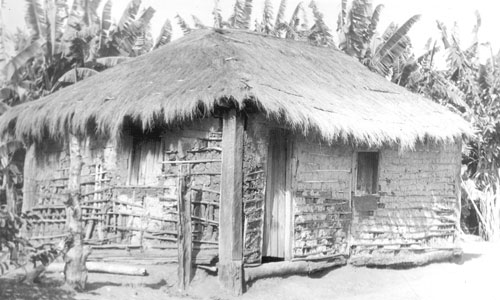 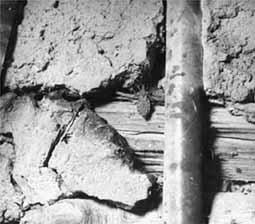 "the insect bites at night, hides in cracks, is common in unplastered and grass-covered houses where it reproduces freely, dislikes light, and disappears in the absence of people in the dwellings.”
‹#›
Chapter 3: 
Protozoa and Diseases
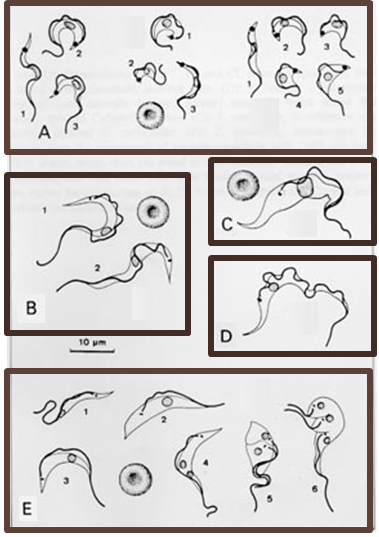 ‹#›
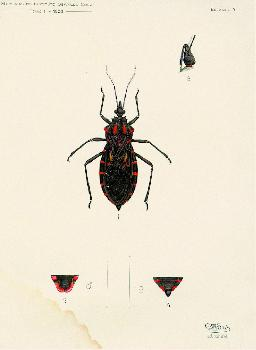 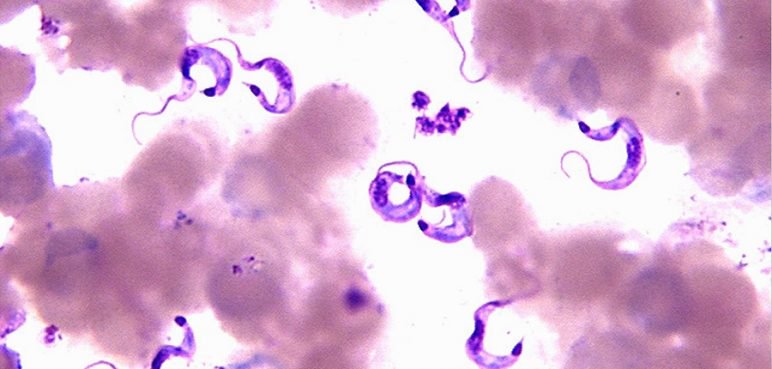 Protozoan Trypanosomide found in kissing bug stomach
‹#›
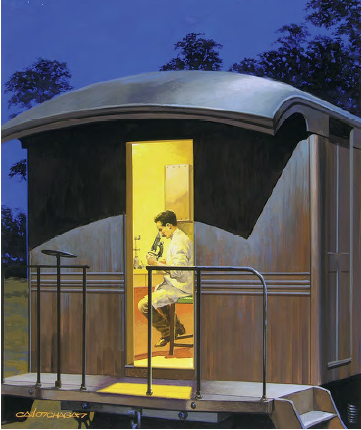 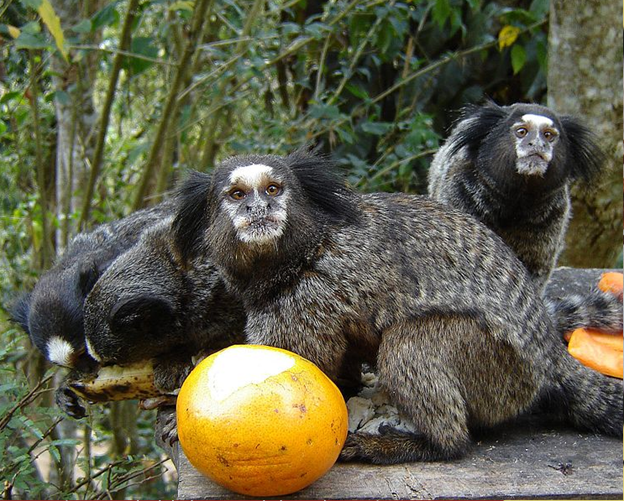 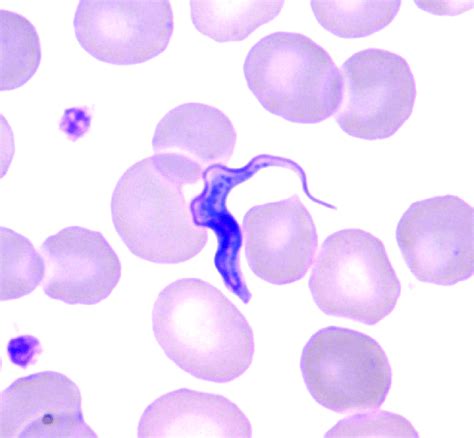 Marmoset (Callithrix penicillata)
‹#›
[Think Questions 4]  How might you determine if the trypanosome forms observed in the kissing bug and the marmoset are different species or variants of the same species? What expertise and resources do you need for this investigation? How will you secure them?
‹#›
Gabriel Gustav Valentin
Robert Koch
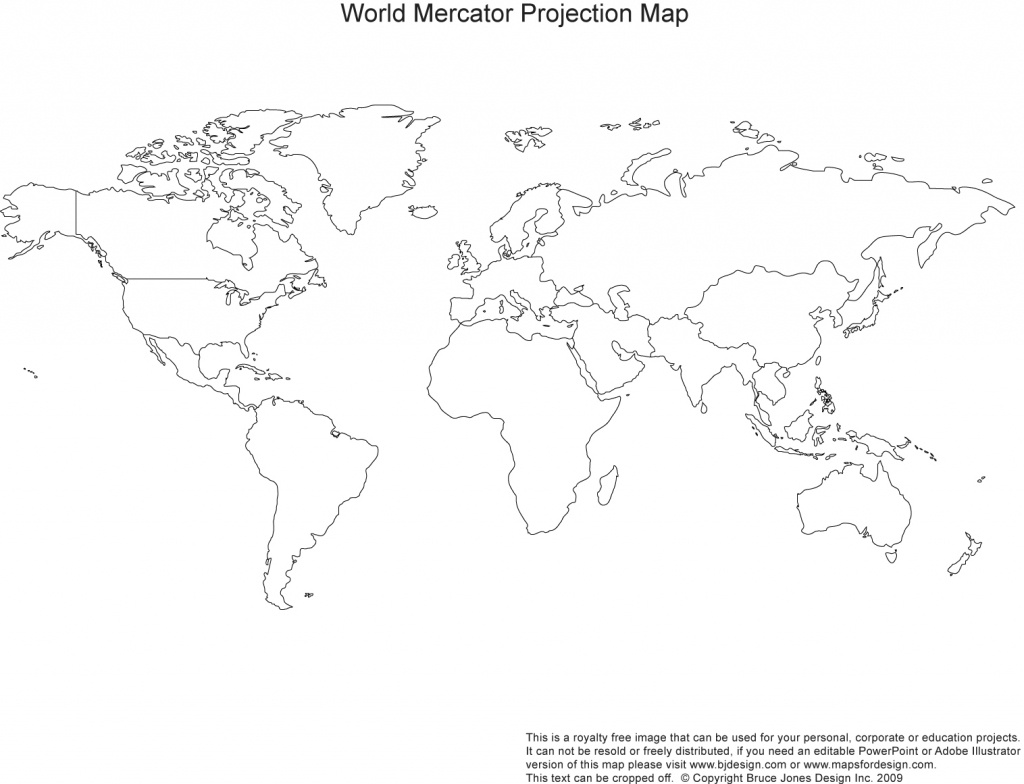 Louis Pasteur
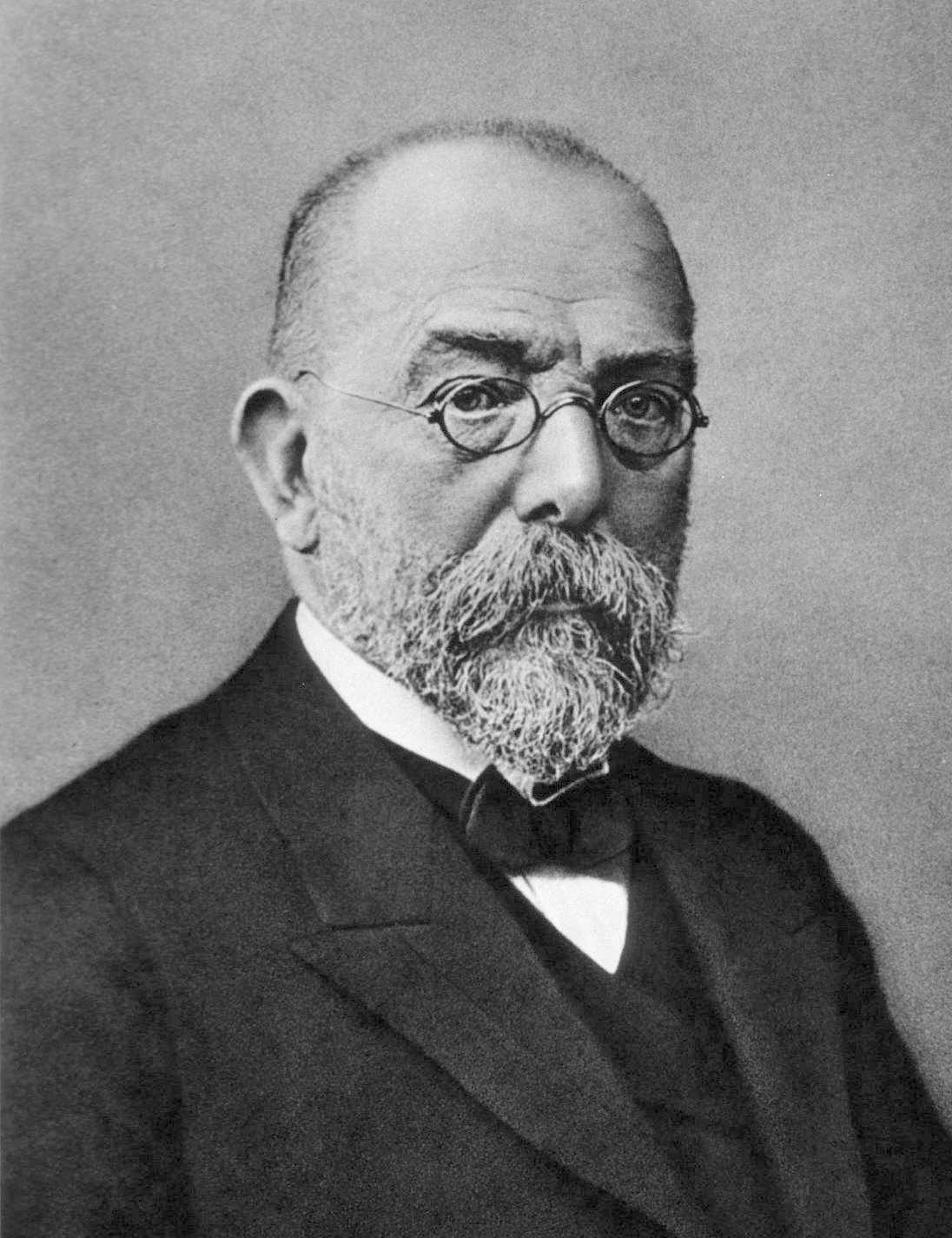 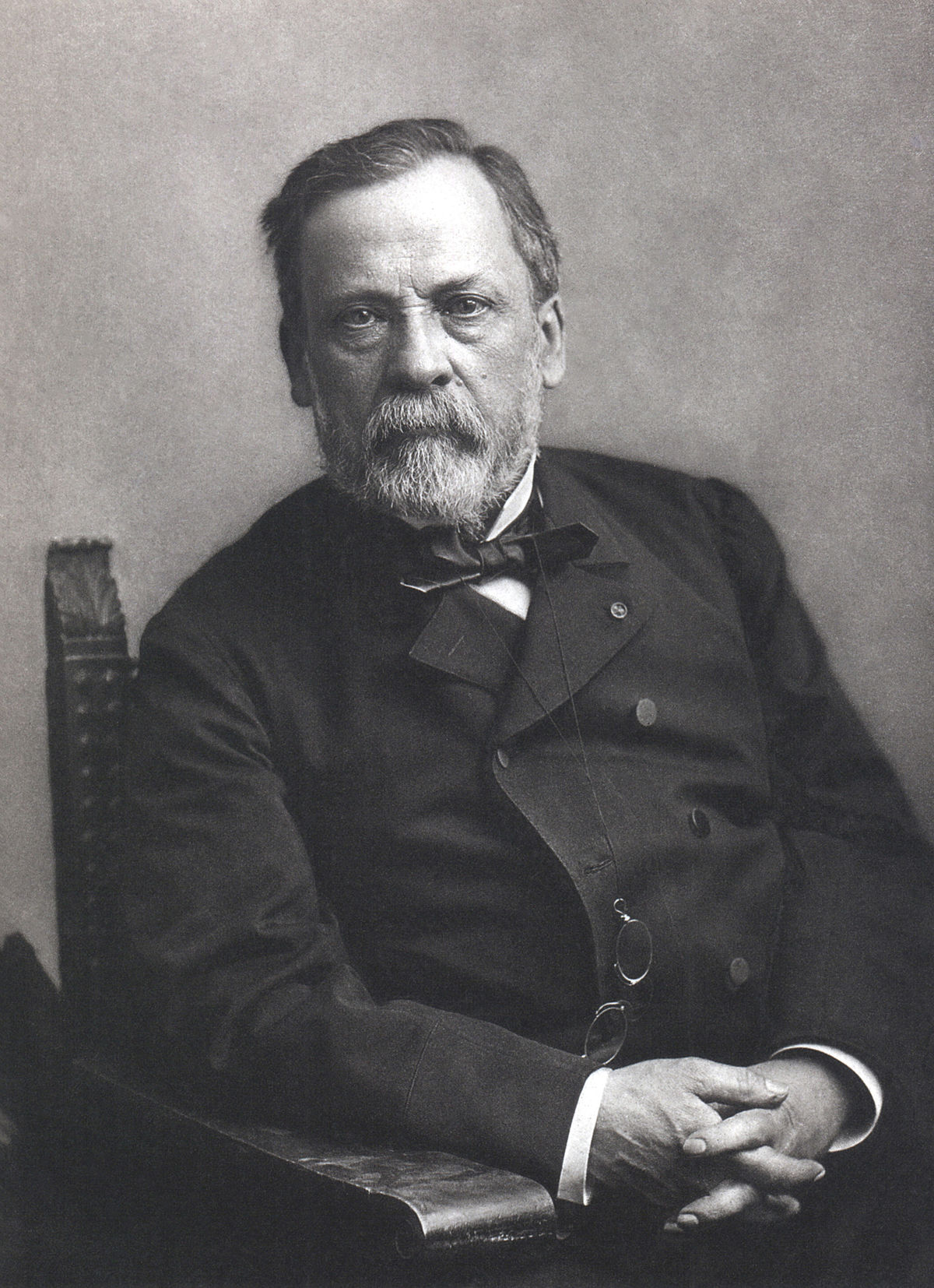 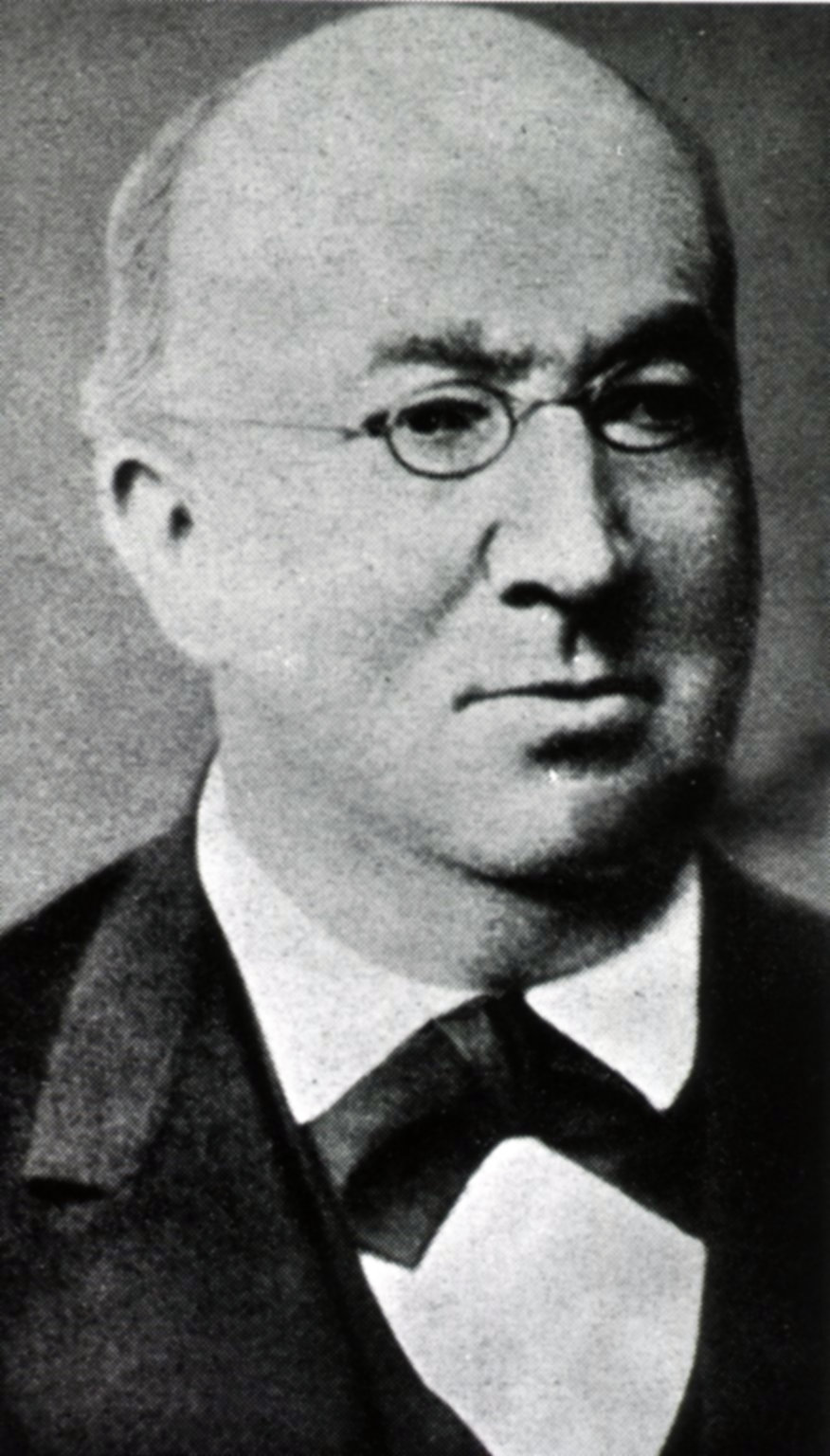 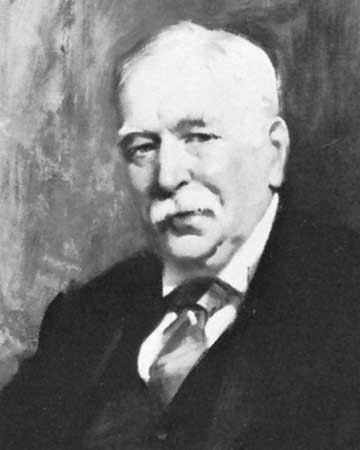 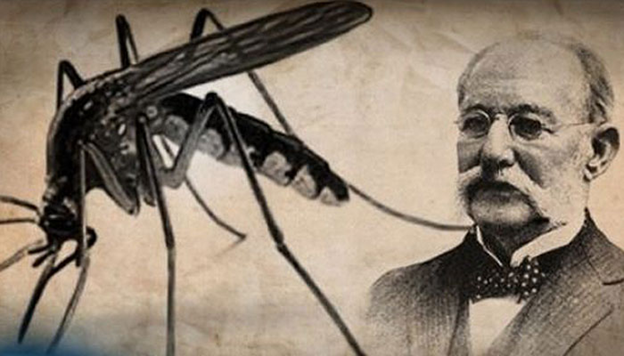 Patrick Manson
Carlos Finlay
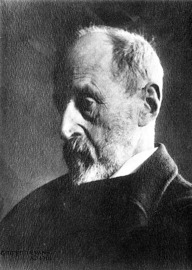 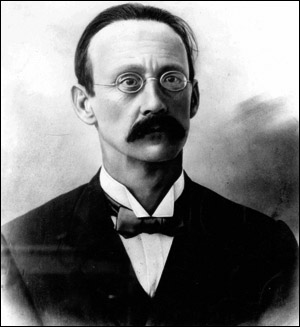 ‹#›
Griffith Evans
Adolpho Lutz
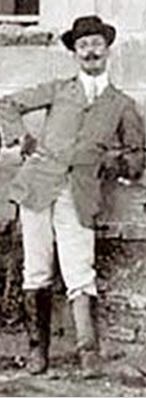 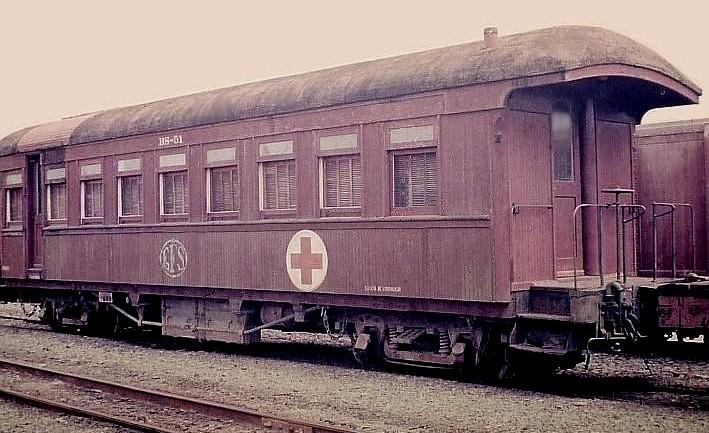 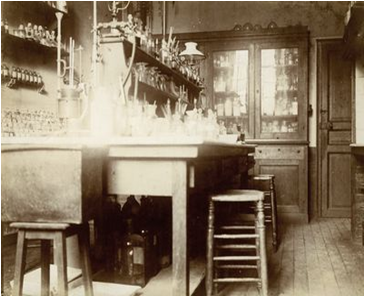 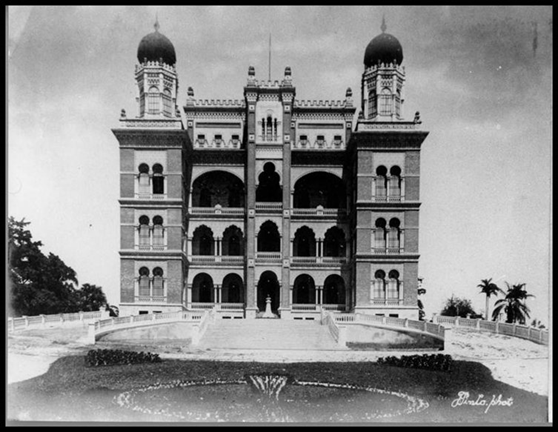 Manguinhos Institute
‹#›
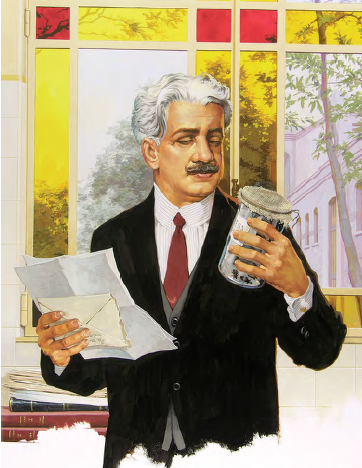 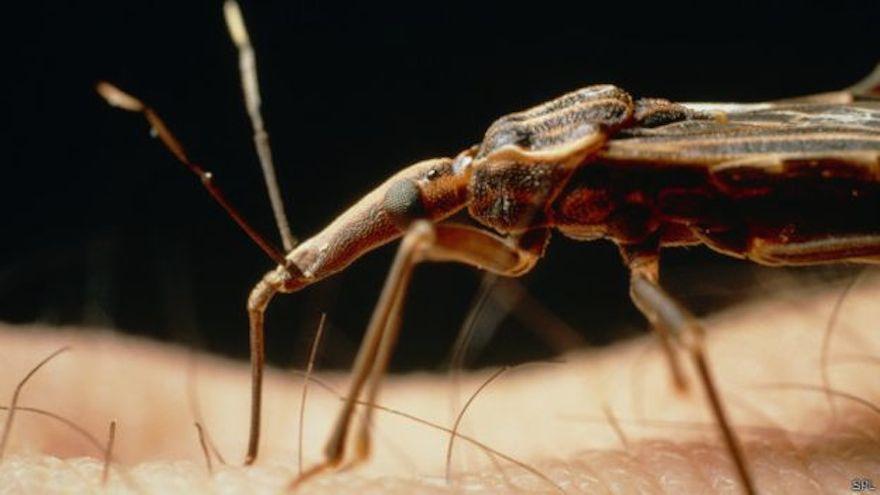 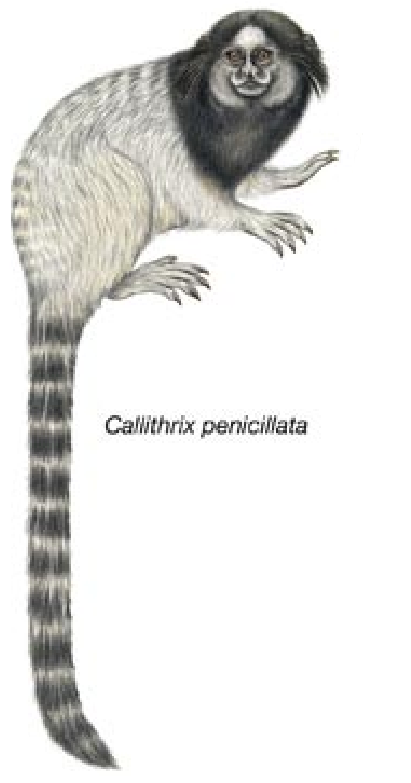 After 30 days
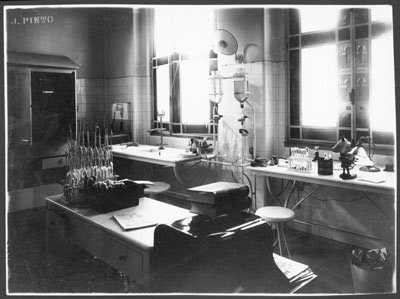 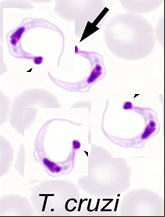 ‹#›
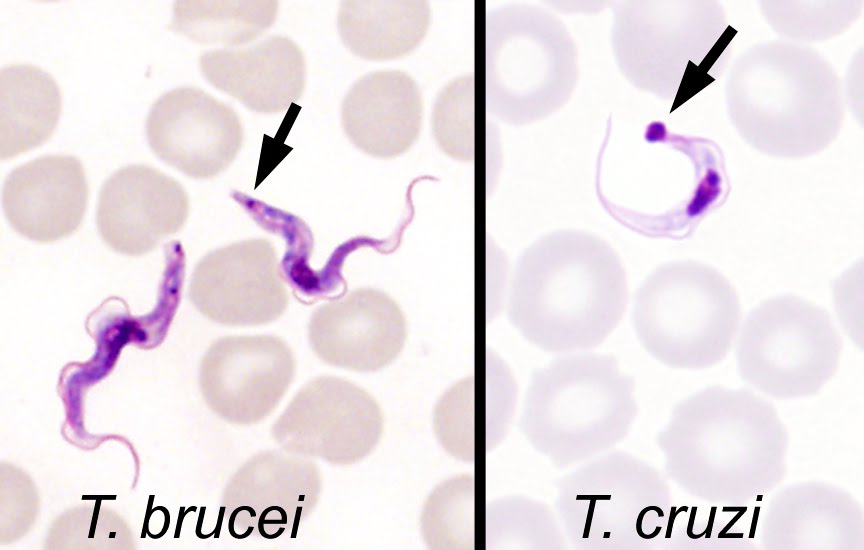 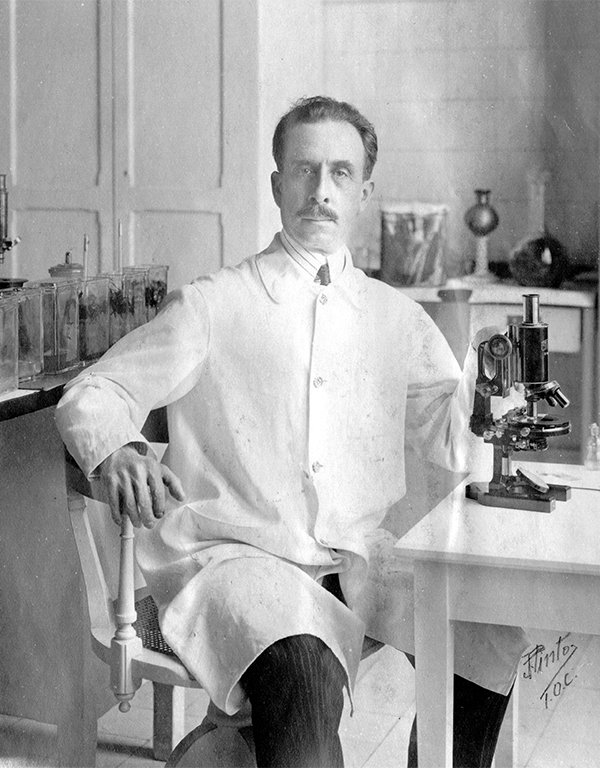 Callithrix penicillata
Trypanosoma minasense 
found in marmoset’s blood in the wild
Trypanosoma cruzi
found in the kissing bug and in marmosets infected by them
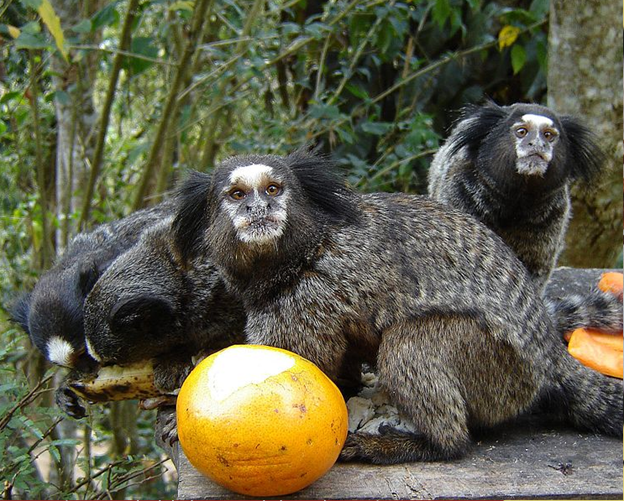 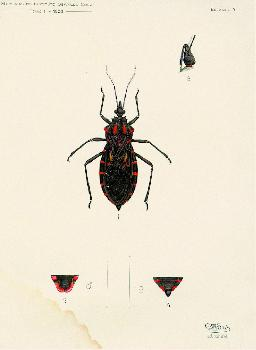 ‹#›
[Think Question 5]  How can you confirm that the disease in the marmoset is the same as that in the Lassance group after ruling out one of the trypanosomes as pathogenic?
‹#›
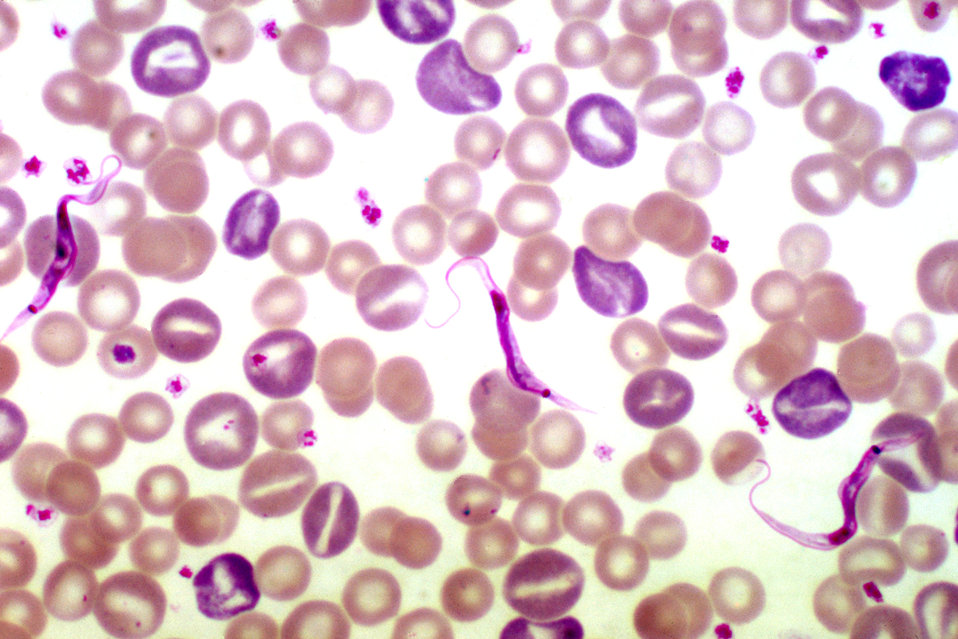 Trypanosoma cruzi
‹#›
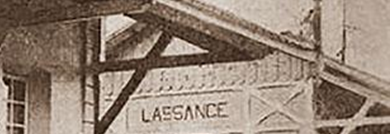 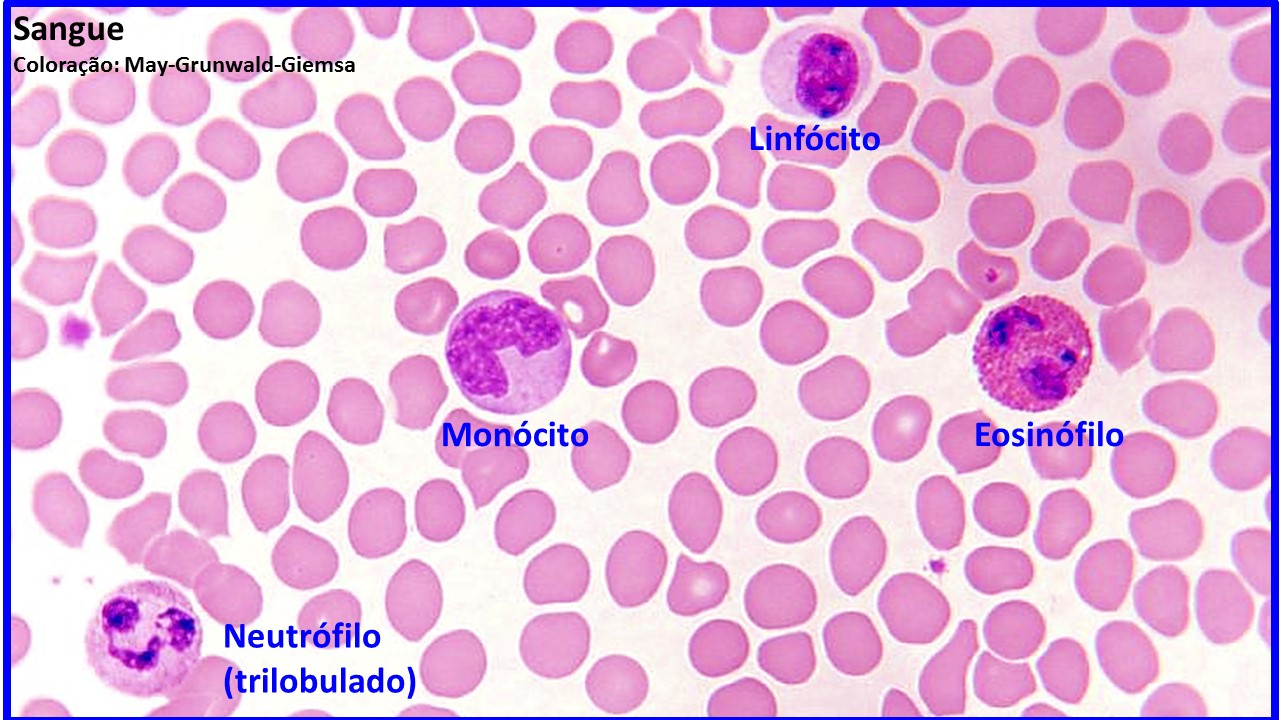 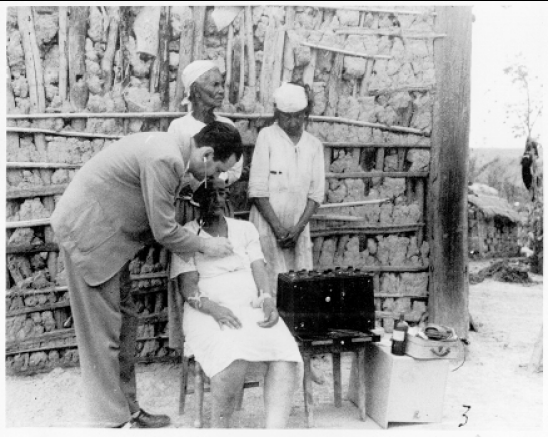 Blood sample
Stain: May-Grünwald Giemsa
Lymphocyte
Eosinophil
Monocyte
Neutrophil
Blood sample without protozoa, under a microscope
‹#›
[Think Question 6] Should the blood investigations be abandoned or continued? If so, for how long? What factors guide your decision?
‹#›
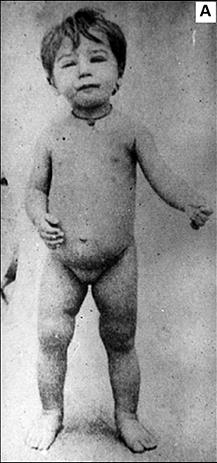 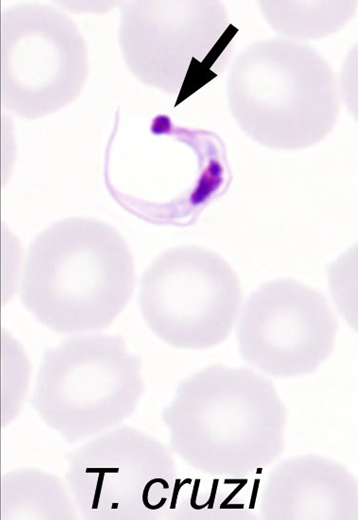 Berenice
‹#›
[Think Question 7] In what ways does this finding change the course of the investigation? How might such unexpected events affect how you plan and conduct scientific investigations?
‹#›
[Think Question 8] Is the presence of T. cruzi in the patient's blood in this one case sufficient to show that it causes the disease? If not, why not? How else might you link together the relevant evidence about the protozoa in kissing bugs, patients' blood, and other animals?
‹#›
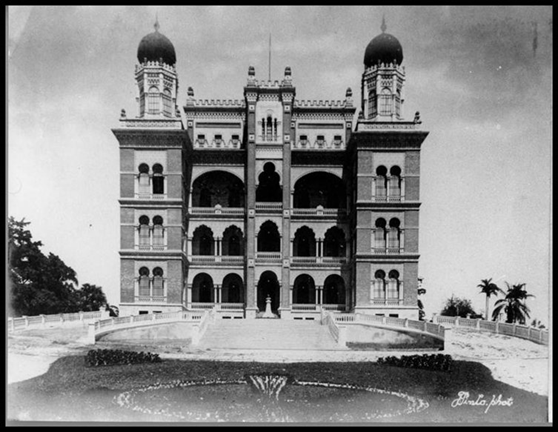 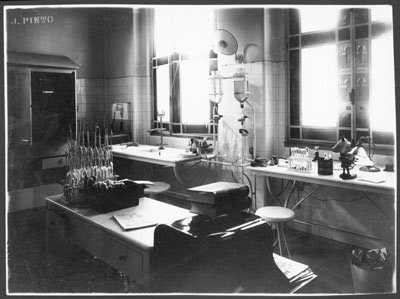 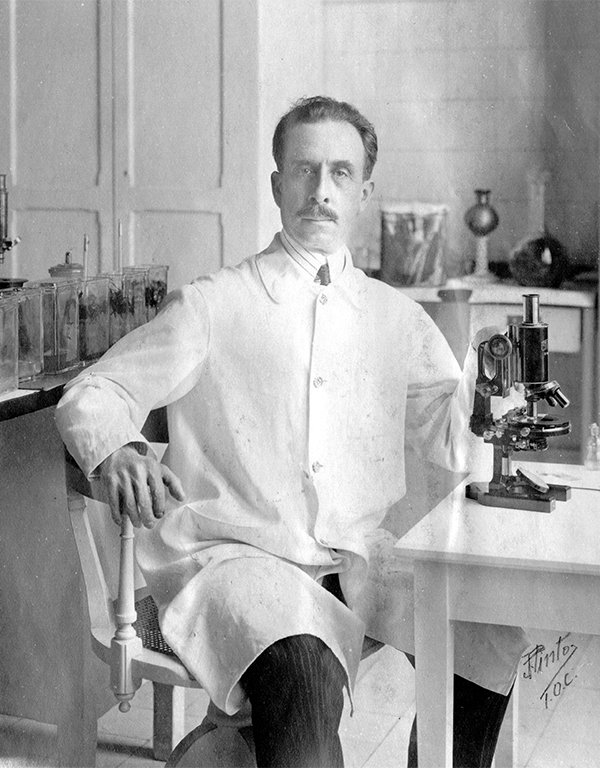 Manguinhos Institute
Manguinhos lab
‹#›
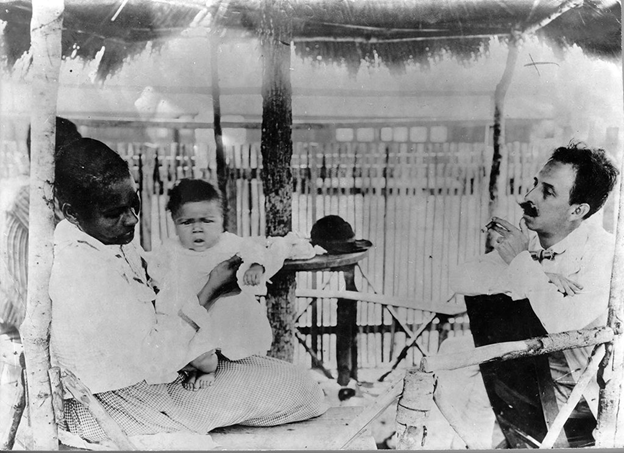 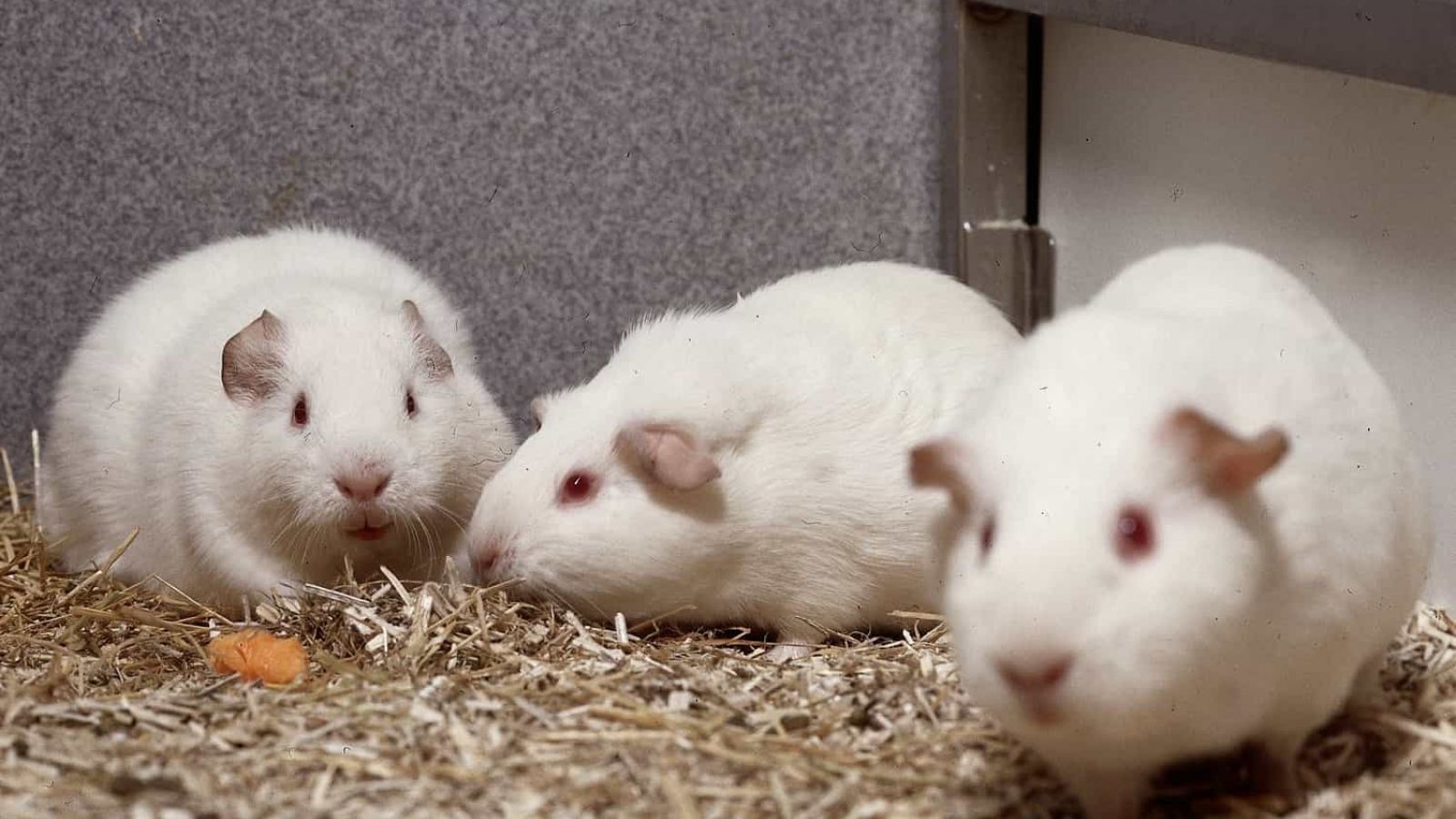 ‹#›
Results of experiments performed by Carlos in mid-1909
‹#›
[Think Question 9] What do you conclude from these experiments, combined with all the other evidence gathered through Carlos’s work?
‹#›
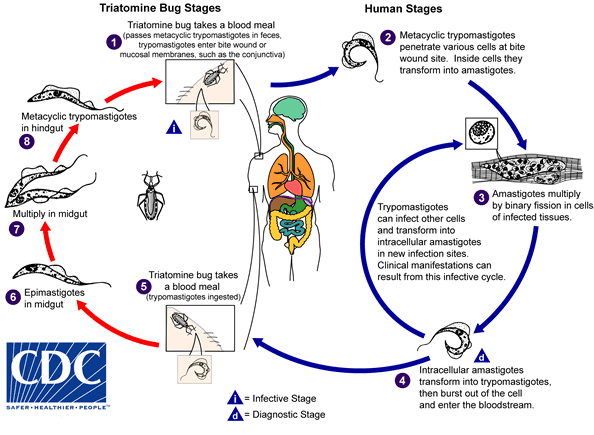 ‹#›
[THINK Question 10] What types of scientific work were needed to generate this evidence, and how was each important?
‹#›
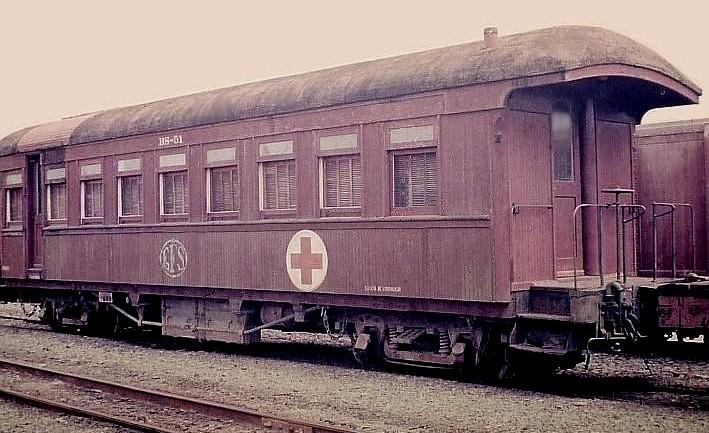 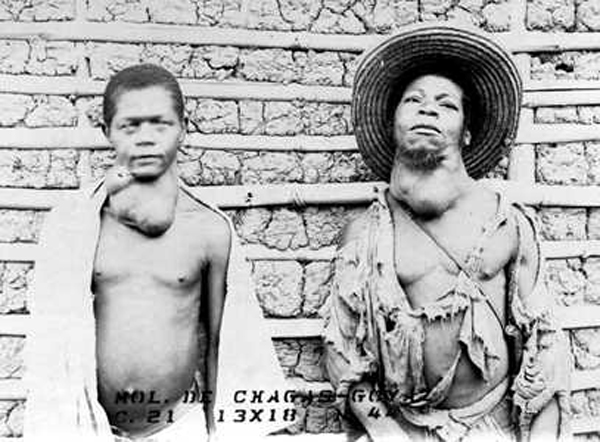 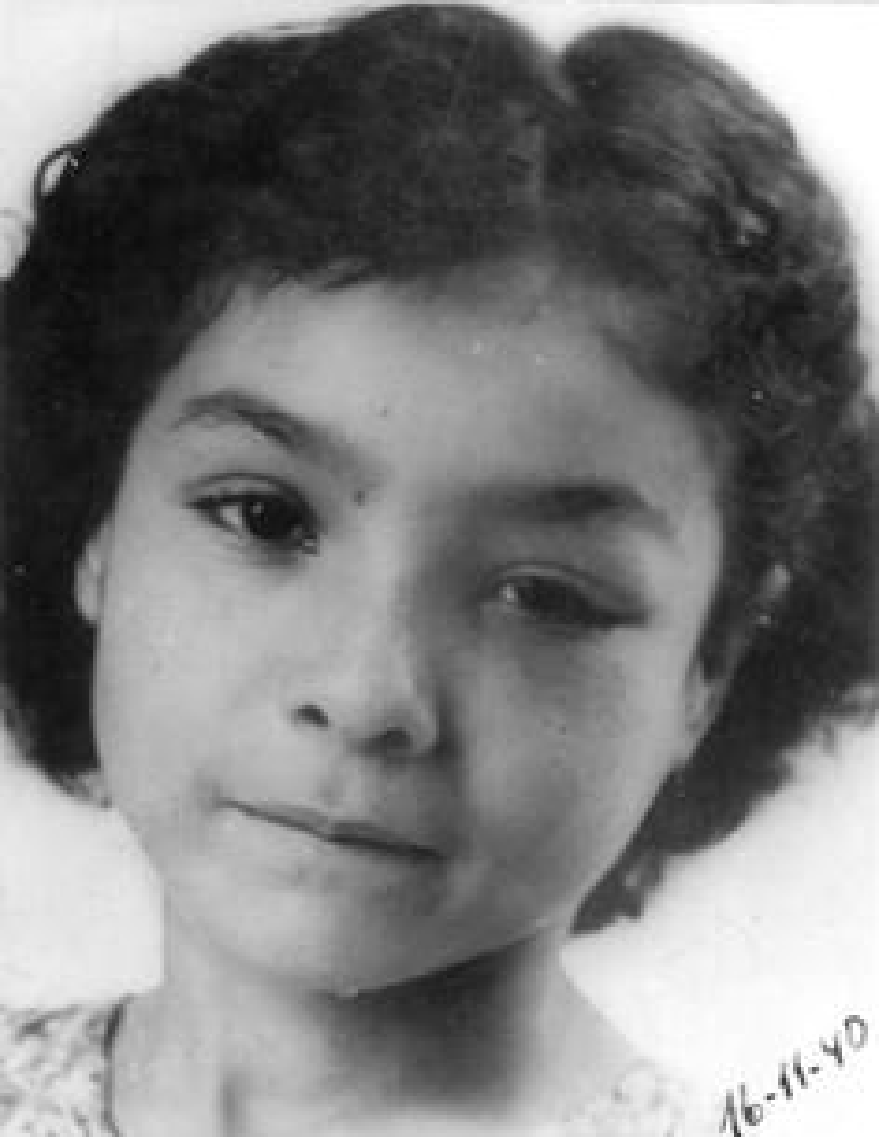 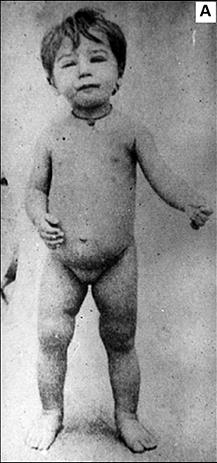 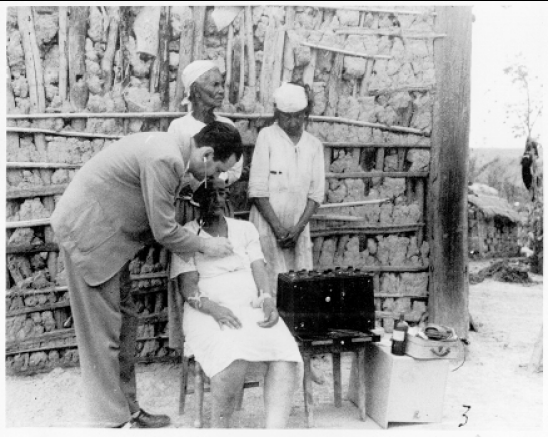 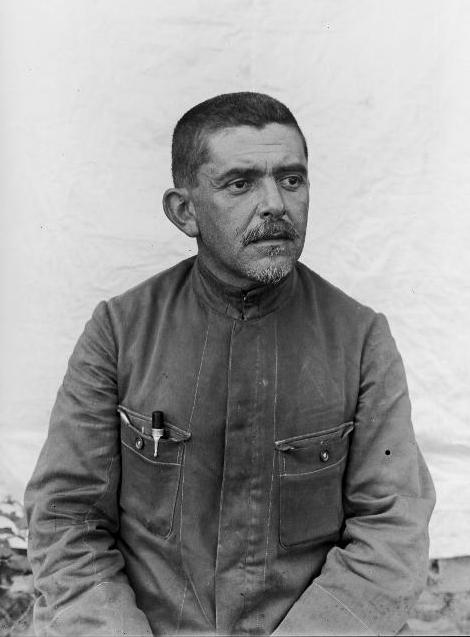 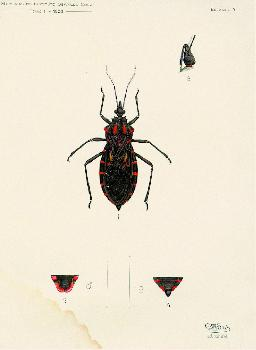 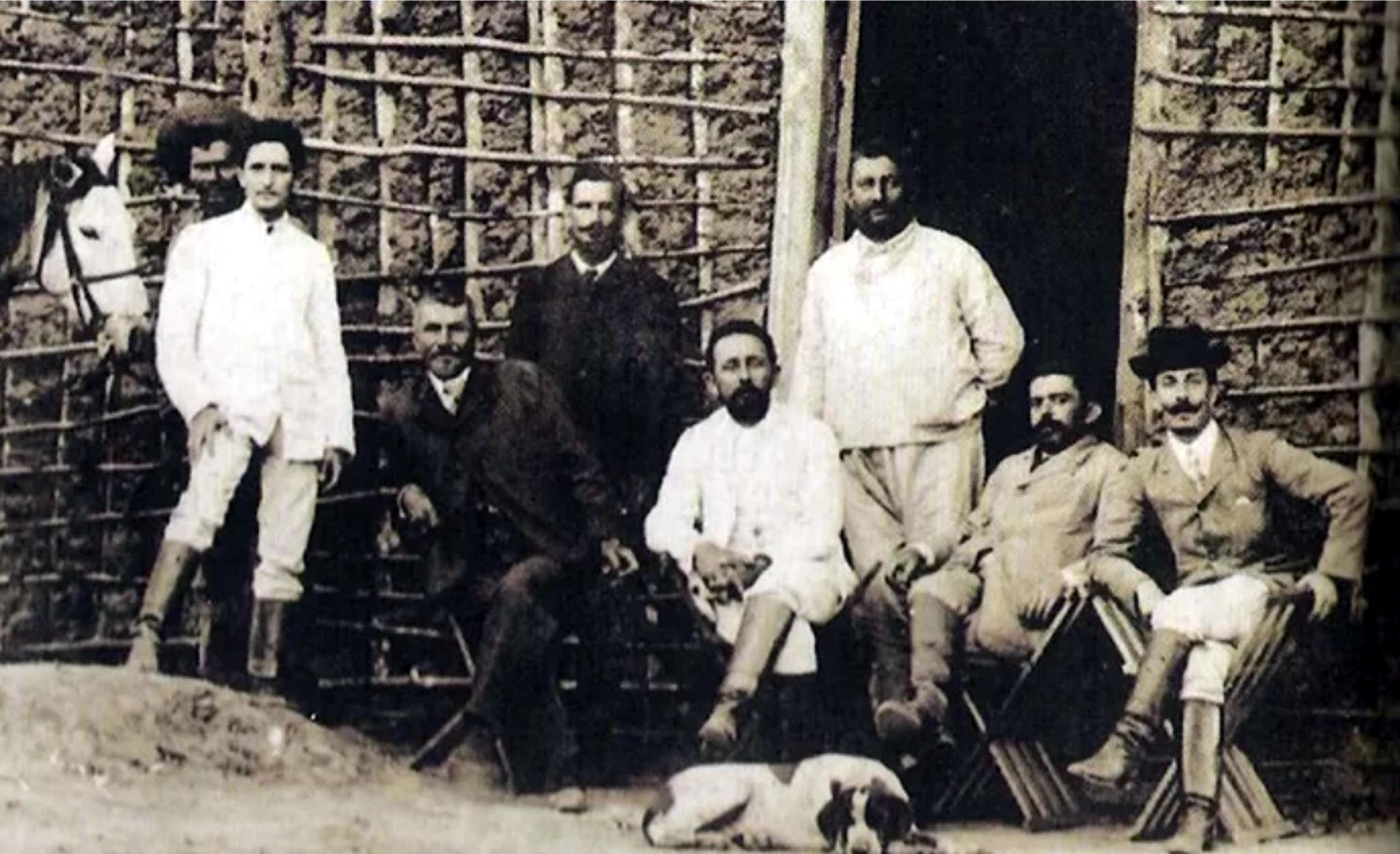 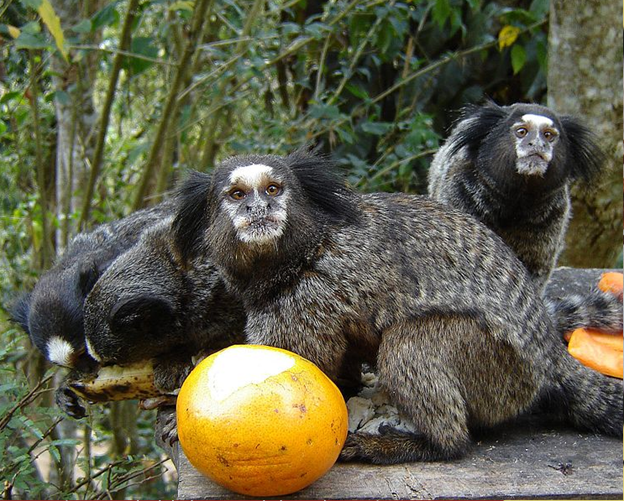 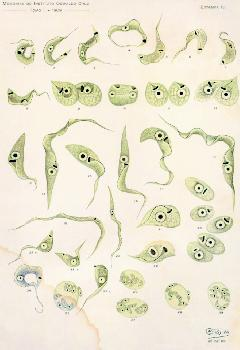 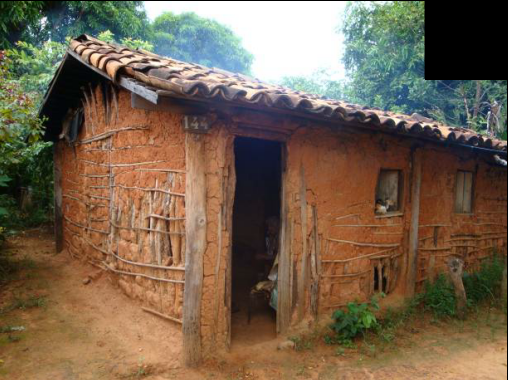 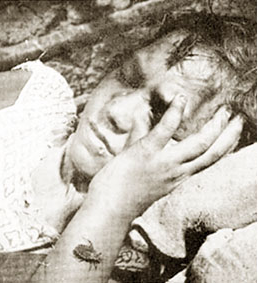 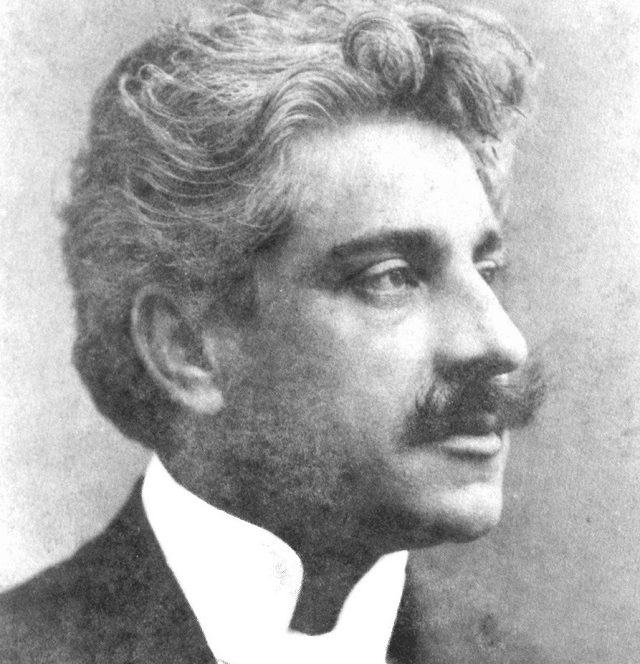 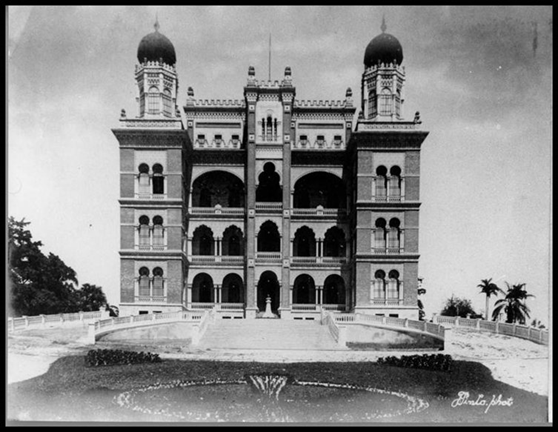 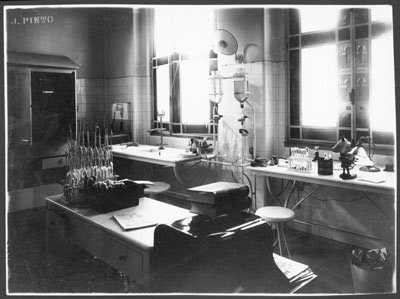 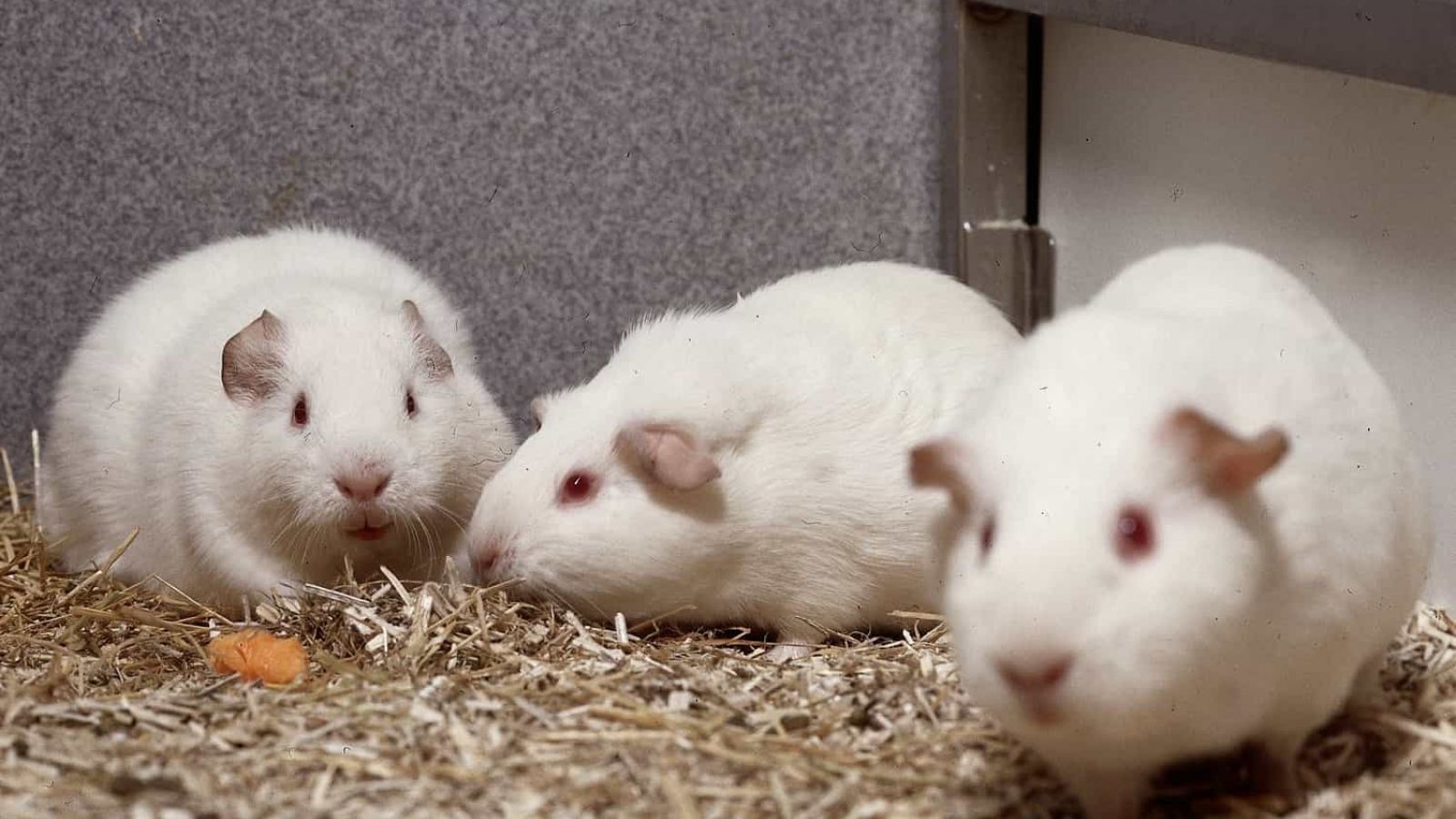 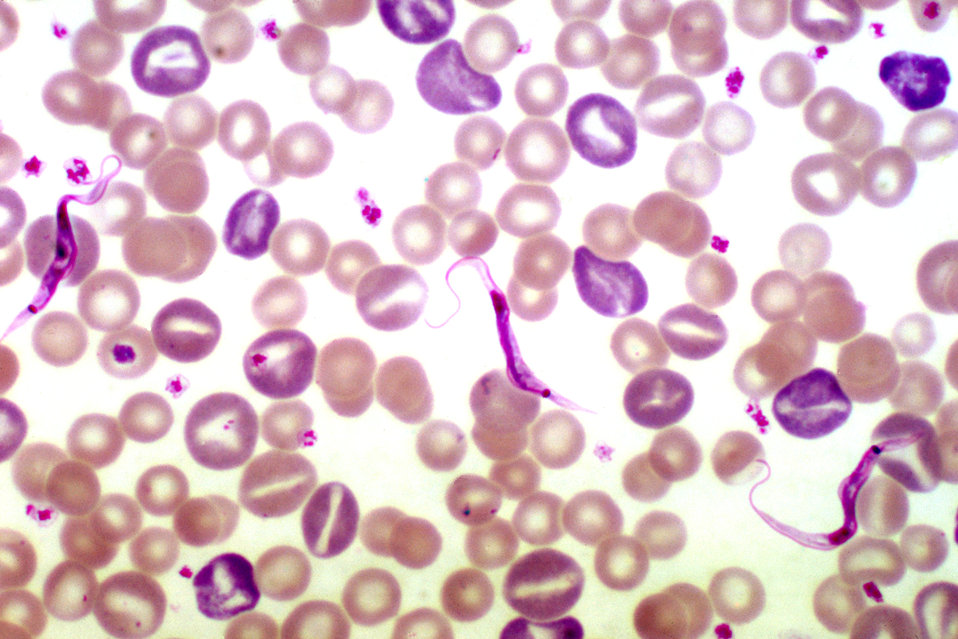 ‹#›
Chapter 4. 
Celebrating a triple discovery
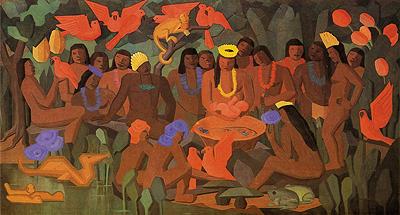 ‹#›
Carlos Ribeiro Justiniano das Chagas's “Triple Discovery”
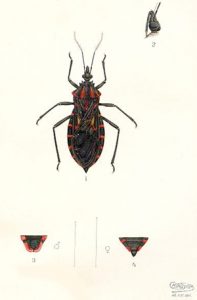 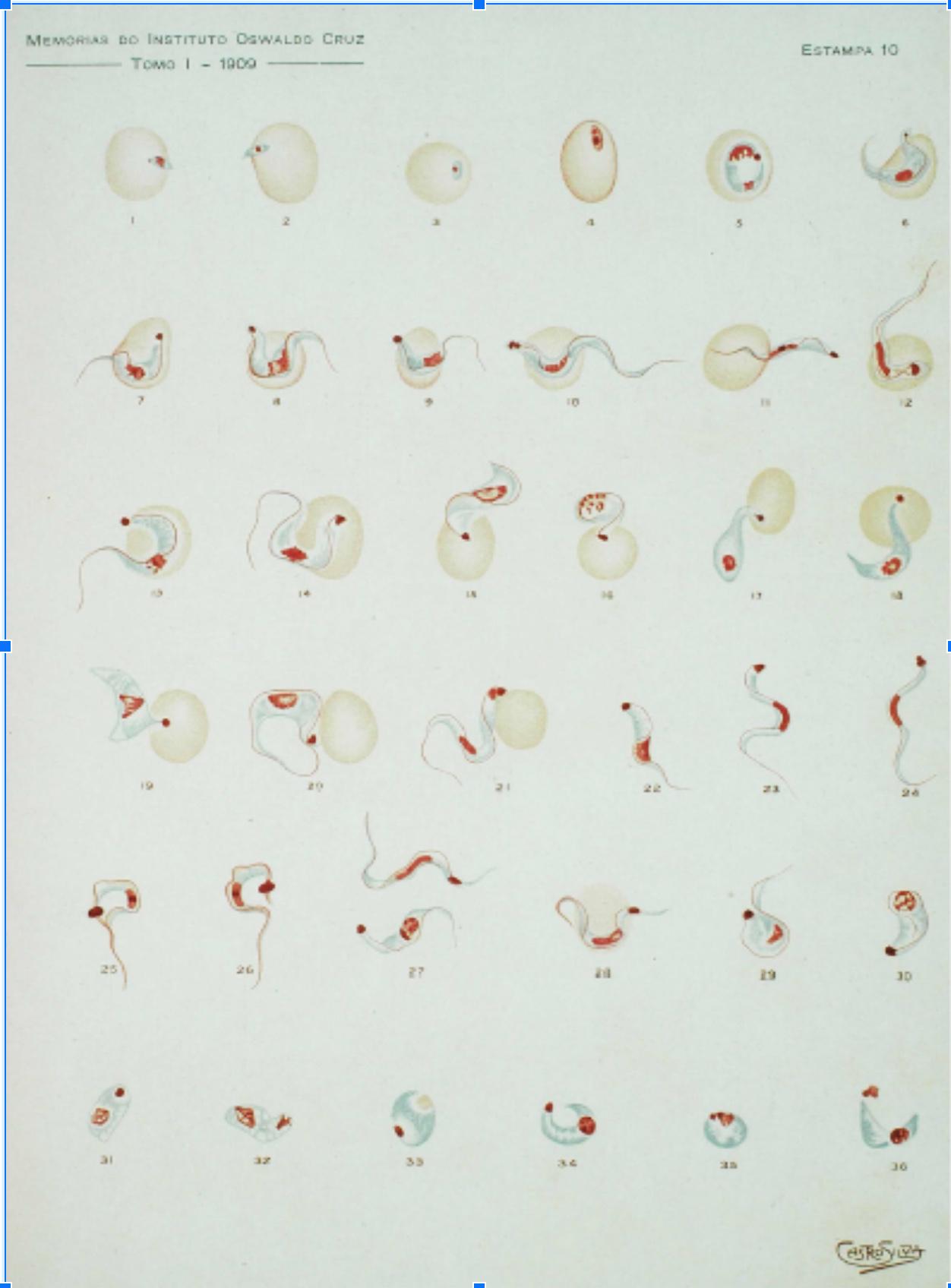 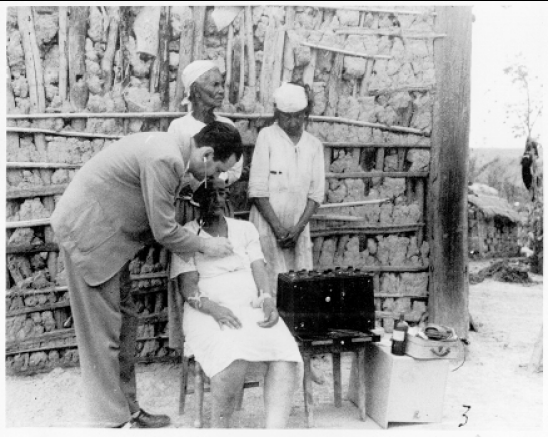 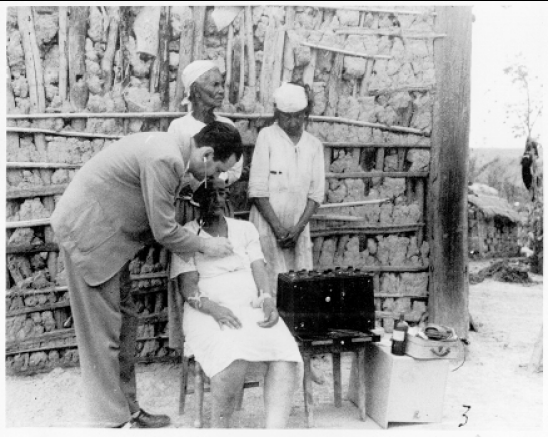 ‹#›
[Think Question 11] Imagine the impact of Chagas’s investigations and conclusions on the science of studying diseases. How might understanding the history of this one case shape public policy on funding science and using its results?
‹#›
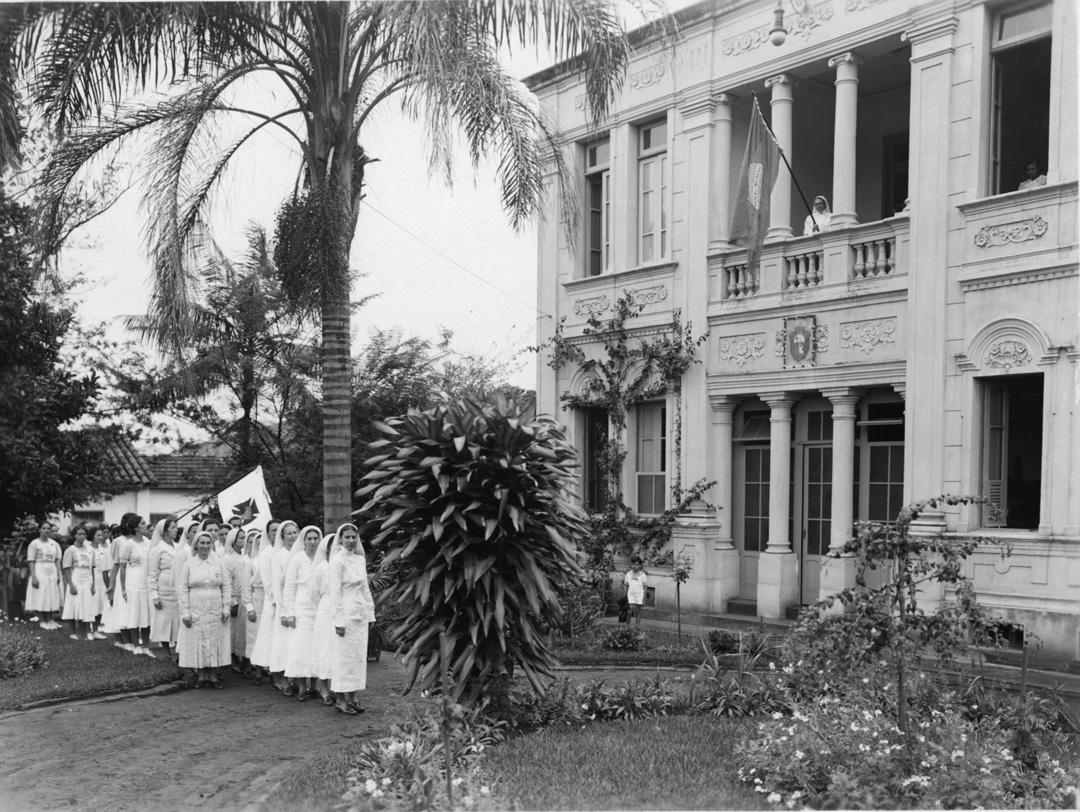 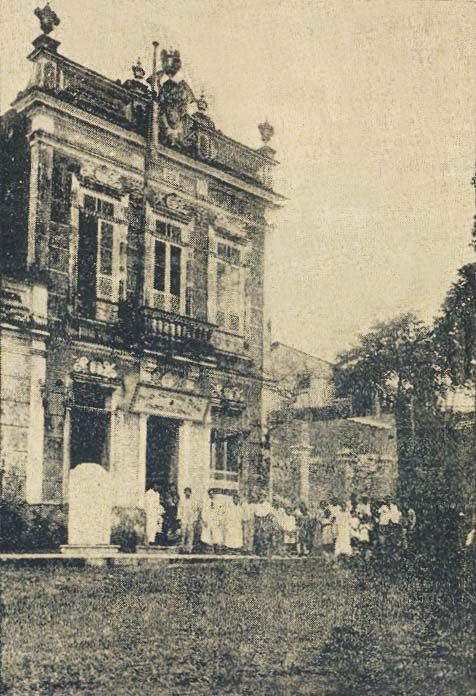 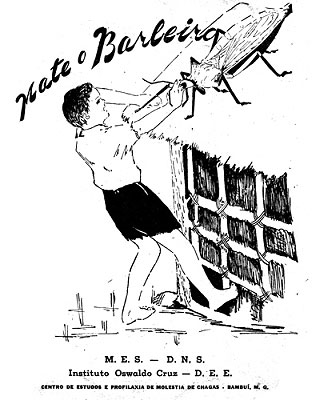 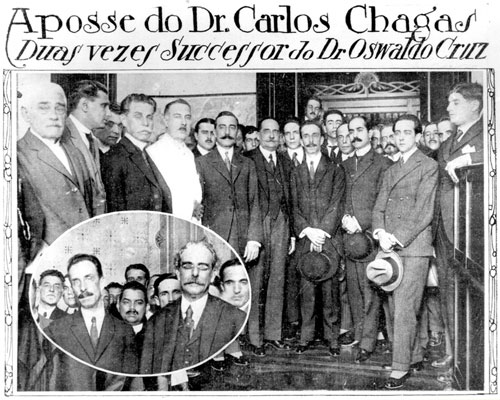 ‹#›
[Think Question 12]  Why and how awards are important (and from whom)? What level of recognition does a discovery like this deserve?
‹#›
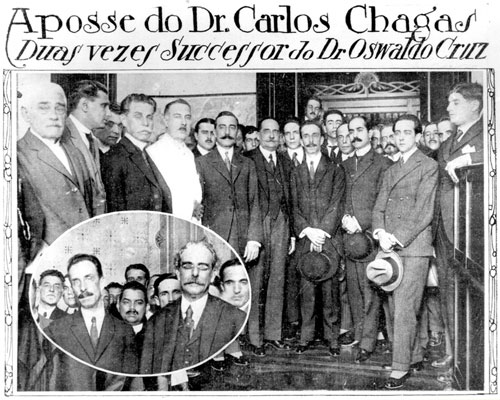 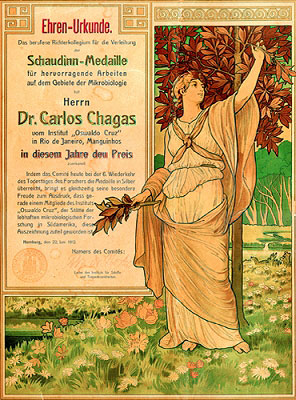 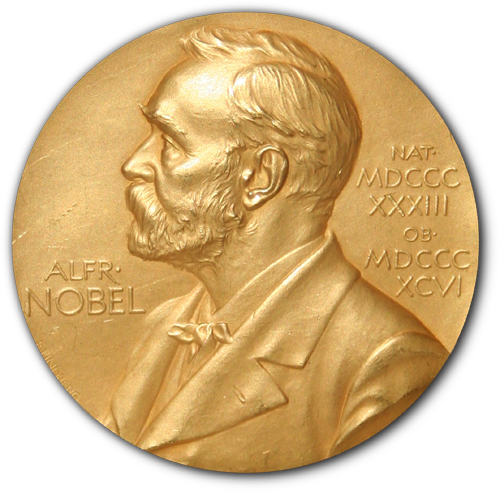 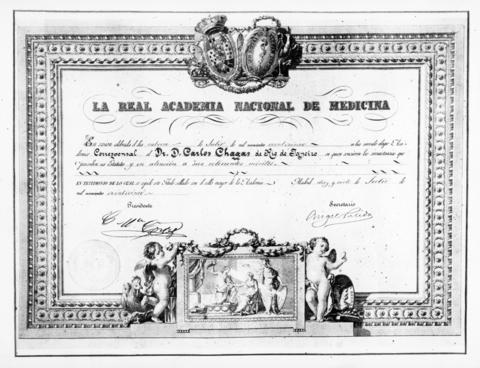 ?
‹#›
Global Distribution of Chagas disease, based on 2018 estimates
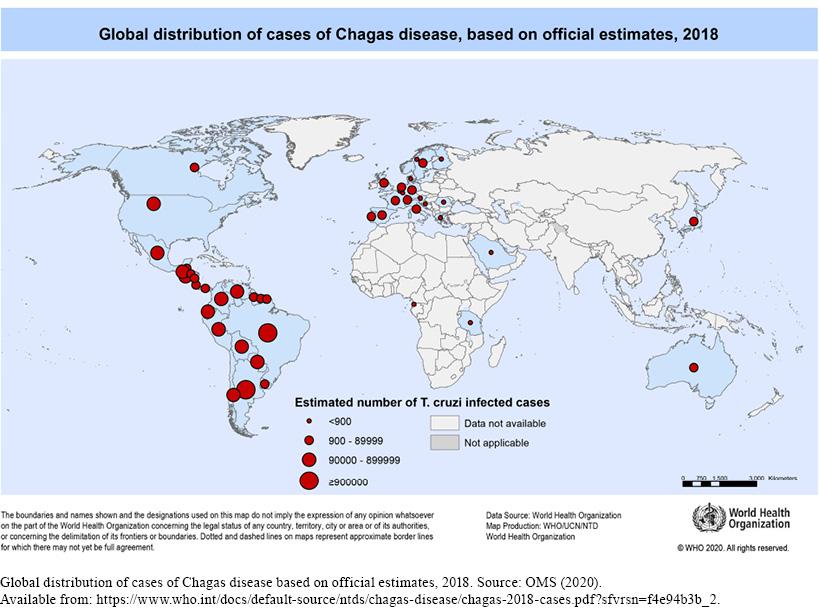 ‹#›
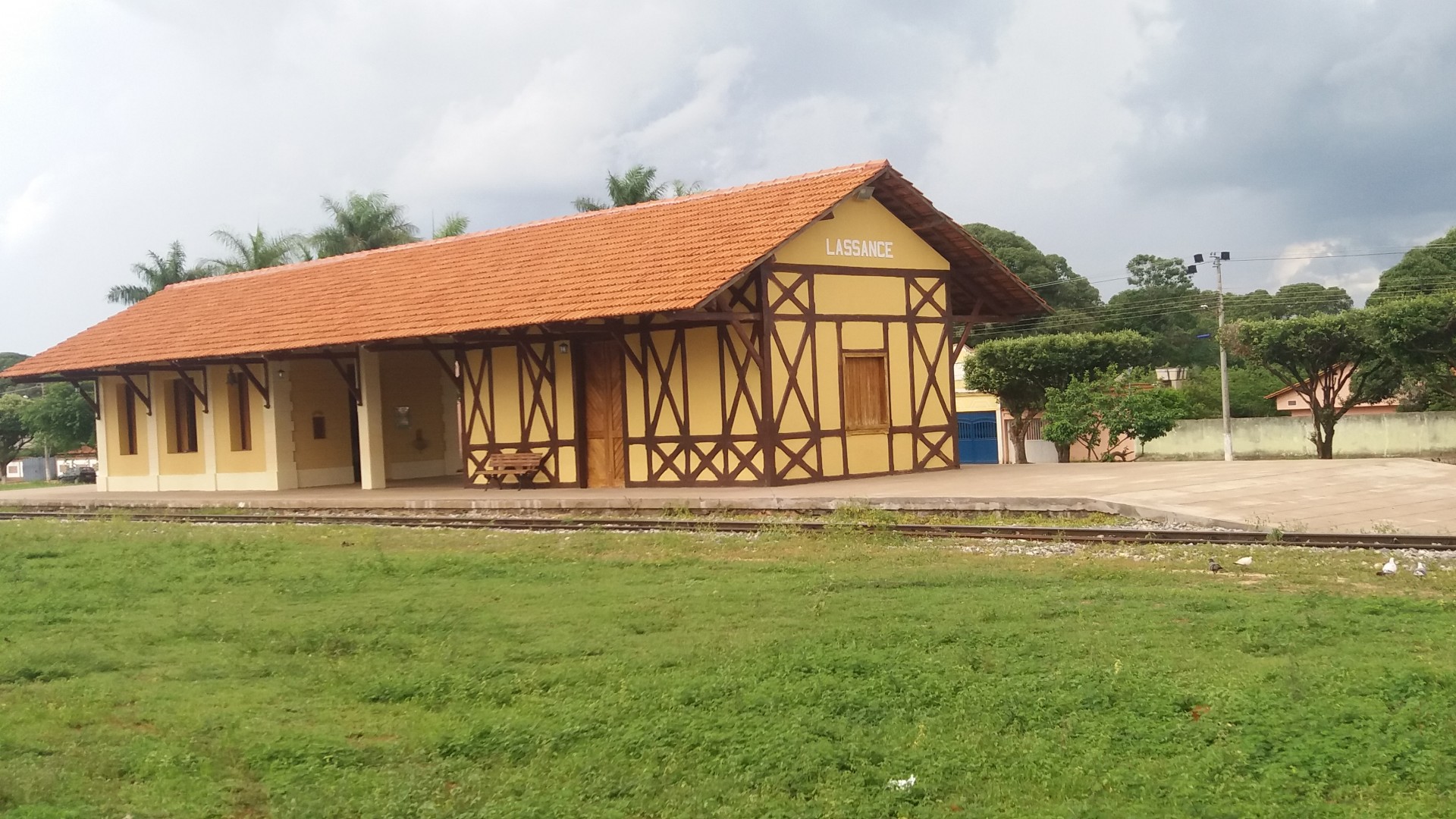 Lassance today
‹#›
[Think Question 13] Discuss how the case of Carlos Chagas & the Railroad Workers’ Disease illustrates various features about science and how it works:
A. The role of political and economic factors in supporting scientific research  (THINK 1, 10, 11)
B. The role of personal background, motivations and skills  (THINK 3, 10)
C. The role of analogy (e.g., comparisons between diseases)  (THINK 2, 4, 8, 9, 10)
D. The role of local or anecdotal knowledge versus systematic investigation  (THINK 3)
E. The role of chance or contingency  (THINK 3, 7, 8, 10)
F. The role of patience and persistence   (THINK 6, 7, 10)
G. The role of collaboration   (THINK 8, 10, 12)
H. The relationship between laboratory studies and field studies  (THINK 2, 4, 5, 6, 8, 9, 10)
I. The application of research knowledge to public health  (THINK 11)
J. Incentives and rewards  (THINK 12)
‹#›